หลักการและทฤษฎีการบริหารการศึกษา
[Speaker Notes: ทฤษฎี หลักการ กระบวนการ และหน้าที่การบริหาร]
การบริหารการศึกษา (Educational administration)
การบริหารเป็นทั้งศาสตร์และศิลป์ การบริหารเป็นสาขาวิชาที่มีการจัดการระเบียบอย่างเป็นระบบ คือมีหลักเกณฑ์และทฤษฎีที่พึงเชื่อถือได้ อันเกิดจาการค้นคว้าเชิงวิทยาศาสตร์ เพื่อประโยชน์ในการบริหาร โดยลักษณะนี้ การบริหารจึงเป็นศาสตร์ (Science) เป็นศาสตร์สังคม ซึ่งอยู่กลุ่มเดียวกับวิชาจิตวิทยา สังคมวิทยา และรัฐศาสตร์แต่ถ้าพิจารณาการบริหารในลักษณะของการปฏิบัติที่ต้องอาศัยความรู้ ความสามารถ ประสบการณ์และทักษะของผู้บริหารแต่ละคน ที่จะ ทำงานให้บรรลุเป้าหมาย ซึ่งเป็นการประยุกต์เอาความรู้ หลักการและทฤษฎีไปรับใช้ในการปฏิบัติงานเพื่อให้เหมาะสมกับสถานการณ์ และสิ่งแวดล้อม การบริหารก็จะมีลักษณะเป็นศิลป์ (Arts)
หมายถึง กิจกรรมต่างๆ ที่บุคคลหลายคนร่วมกันดำเนินการ เพื่อพัฒนาสมาชิกของสังคมในทุกๆ ด้าน นับแต่ บุคลิกภาพ ความรู้ ความสามารถ เจตคติ พฤติกรรม คุณธรรม เพื่อให้มีค่านิยมตรงกันกับความต้องการของสังคม โดยกระบวนการต่างๆ ที่อาศัยควบคุมสิ่งแวดล้อมให้มีผลต่อบุคคล และอาศัยทรัพยากร ตลอดจนเทคนิคต่างๆ อย่างเหมาะสม เพื่อให้บุคคลพัฒนาไปตรงตามเป้าหมายของสังคมที่ตนดำเนินชีวิตอยู่
ผู้บริหารสถานศึกษา คือ ผู้ที่มีอำนาจหน้าที่ที่ได้รับมอบหมายตามกฎหมาย และมีความรู้ความสามารถตรงตามคุณสมบัติและรับผิดชอบในการสั่งการและควบคุมกิจกรรมของสถานศึกษาให้
เกิดประสิทธิภาพและประสิทธิผลตามจุดมุ่งหมายขององค์การ
(ภาวิดา ธาราศรีสุทธิ, 2542)
[Speaker Notes: การบริหารการศึกษา (Educational administration) หมายถึง
	ส่วนคำว่า “การบริหารการศึกษา” หมายถึง กิจกรรมต่างๆ ที่บุคคลหลายคนร่วมกันดำเนินการ เพื่อพัฒนาสมาชิกของสังคมในทุกๆ ด้าน นับแต่ บุคลิกภาพ ความรู้ ความสามารถ เจตคติ พฤติกรรม คุณธรรม เพื่อให้มีค่านิยมตรงกันกับความต้องการของสังคม โดยกระบวนการต่างๆ ที่อาศัยควบคุมสิ่งแวดล้อมให้มีผลต่อบุคคล และอาศัยทรัพยากร ตลอดจนเทคนิคต่างๆ อย่างเหมาะสม เพื่อให้บุคคลพัฒนาไปตรงตามเป้าหมายของสังคมที่ตนดำเนินชีวิตอยู่ (ภาวิดา ธาราศรีสุทธิ, 2542)
	การบริหารเป็นทั้งศาสตร์และศิลป์ การบริหารเป็นสาขาวิชาที่มีการจัดการระเบียบอย่างเป็นระบบ คือมีหลักเกณฑ์และทฤษฎีที่พึงเชื่อถือได้ อันเกิดจาการค้นคว้าเชิงวิทยาศาสตร์ เพื่อประโยชน์ในการบริหาร โดยลักษณะนี้ การบริหารจึงเป็นศาสตร์ (Science) เป็นศาสตร์สังคม ซึ่งอยู่กลุ่มเดียวกับวิชาจิตวิทยา สังคมวิทยา และรัฐศาสตร์แต่ถ้าพิจารณาการบริหารในลักษณะของการปฏิบัติที่ต้องอาศัยความรู้ ความสามารถ ประสบการณ์และทักษะของผู้บริหารแต่ละคน ที่จะ ทำงานให้บรรลุเป้าหมาย ซึ่งเป็นการประยุกต์เอาความรู้ หลักการและทฤษฎีไปรับใช้ในการปฏิบัติงานเพื่อให้เหมาะสมกับสถานการณ์ และสิ่งแวดล้อม การบริหารก็จะมีลักษณะเป็นศิลป์ (Arts)
	ผู้บริหารสถานศึกษา คือ ผู้ที่มีอำนาจหน้าที่ที่ได้รับมอบหมายตามกฎหมาย และมีความรู้ความสามารถตรงตามคุณสมบัติและรับผิดชอบในการสั่งการและควบคุมกิจกรรมของสถานศึกษาให้เกิดประสิทธิภาพและประสิทธิผลตามจุดมุ่งหมายขององค์การ  (อำนาจ นาคแก้ว, ม.ป.ป)]
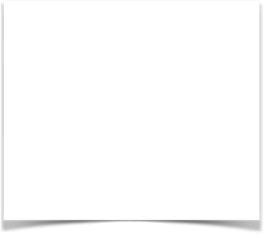 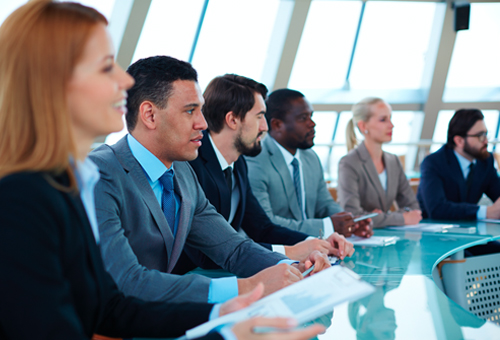 บทบาทของผู้บริหารสถานศึกษา
ลักษณะผู้บริหารต้นแบบ
บทบาทผู้บริหารสถานศึกษาในยุคปฏิรูปการเรียนรู้ ได้แก่ การเป็นผู้นำในการพัฒนา คุณธรรม จริยธรรม และค่านิยมที่พึงประสงค์ ทั้งครูและนักเรียน เป็นผู้นำในการบริหาร โดยยึดแนวทางการบริหารแบบประชาธิปไตย เป็นผู้นำในด้านการนำสื่อ นวัตกรรม และเทคโนโลยีมาใช้ในการเรียนการสอน เป็นผู้นำการพัฒนางานวิชาการ ประสานความร่วมมือกับชุมชน และหน่วยงานที่เกี่ยวข้องในการพัฒนาการศึกษา เป็นผู้นำในการจัดการศึกษาและเป็นเอกลักษณ์ขององค์กรในทางสร้างสรรค์ เป็นผู้นำในการบริหารงาน โดยร่วมกันทำงานเป็นทีม ส่งเสริมให้ครูทุกคนมีส่วนร่วมอย่างแข็งขันโดยใช้การบริหารคุณภาพที่ทุกคนมีส่วนร่วมคิด ตัดสินใจ ลงมือทำ รับผิดชอบร่วมกัน ผลักดันให้ครูทุกกลุ่มวิชา โดยมุ่งคุณภาพการเรียนรู้ของผู้เรียนเป็นสำคัญ และเป็นผู้สร้างขวัญและกำลังใจแก่บุคลากร เพื่อให้เกิดการเปลี่ยนแปลงวัฒนธรรมในการเรียนรู้ จัดหางบประมาณเพื่อสนับสนุนพัฒนาการศึกษา
1. เป็นผู้นำทางวิชาการ 
2. การบริหารแบบมีส่วนร่วม 
3. การเป็นผู้อำนวยความสะดวกทั้งทางด้านวิชาการ
4. การประสานความสัมพันธ์กับทุกฝ่ายที่เกี่ยวข้อง
5. การส่งเสริมการพัฒนาครูและบุคลากรในโรงเรียน   อย่างต่อเนื่อง
6. การสร้างแรงจูงใจโดยเป็นผู้มีทัศนคติในเชิงบวกกับ   ผู้ร่วมงาน
7. การประเมินผล 
8. การส่งเสริมสนับสนุนการวิจัยและพัฒนา
9. การเผยแพร่ประชาสัมพันธ์ข่าวสารของโรงเรียนให้ชุมชน   และสาธารณะชนทราบ
10. การส่งเสริมเทคโนโลยีเพื่อให้ทันต่อความเจริญก้าวหน้า
(กระทรวงศึกษาธิการ, 2543)
[Speaker Notes: บทบาทของผู้บริหารสถานศึกษา (กระทรวงศึกษาธิการ 2543)
	บทบาทผู้บริหารสถานศึกษาในยุคปฏิรูปการเรียนรู้ ได้แก่ การเป็นผู้นำในการพัฒนา คุณธรรม จริยธรรม และค่านิยมที่พึงประสงค์ ทั้งครูและนักเรียน เป็นผู้นำในการบริหาร โดยยึดแนวทางการบริหารแบบประชาธิปไตย เป็นผู้นำในด้านการนำสื่อ นวัตกรรม และเทคโนโลยีมาใช้ในการเรียนการสอน เป็นผู้นำการพัฒนางานวิชาการ ประสานความร่วมมือกับชุมชน และหน่วยงานที่เกี่ยวข้องในการพัฒนาการศึกษา เป็นผู้นำในการจัดการศึกษาและเป็นเอกลักษณ์ขององค์กรในทางสร้างสรรค์ เป็นผู้นำในการบริหารงาน โดยร่วมกันทำงานเป็นทีม ส่งเสริมให้ครูทุกคนมีส่วนร่วมอย่างแข็งขันโดยใช้การบริหารคุณภาพที่ทุกคนมีส่วนร่วมคิด ตัดสินใจ ลงมือทำ รับผิดชอบร่วมกัน ผลักดันให้ครูทุกกลุ่มวิชา โดยมุ่งคุณภาพการเรียนรู้ของผู้เรียนเป็นสำคัญ และเป็นผู้สร้างขวัญและกำลังใจแก่บุคลากร เพื่อให้เกิดการเปลี่ยนแปลงวัฒนธรรมในการเรียนรู้ จัดหางบประมาณเพื่อสนับสนุนพัฒนาการศึกษา 

บทบาทในการบริหารและจัดการศึกษาของผู้บริหาร
	สำนักงานคณะกรรมการการศึกษาแห่งชาติ (2543) ได้กำหนดลักษณะผู้บริหารต้นแบบว่ามีบทบาทในการบริหารและจัดการศึกษาดังนี้
เป็นผู้นำทางวิชาการ โดยให้ความสำคัญต่อการส่งเสริมและสนับสนุนการเปลี่ยนแปลงรูปแบบการจัดการเรียนการสอนที่เน้นผู้เรียนเป็นสำคัญตามหมวด 4 ในพระราชบัญญัติการศึกษาแห่งชาติ พ.ศ. 2542 และมีการวางแผน นโยบายและยุทธศาสตร์เพื่อการปฏิรูปการเรียนรู้ของสถานศึกษาอย่างชัดเจนและสะดวกต่อการนำไปปฏิบัติให้คำปรึกษาแนะนำและสร้างพลังความร่วมมือของทุกฝ่ายที่เกี่ยวข้องเพื่อปฏิรูปการเรียนรู้ซึ่งจะนำไปสู่การปฏิรูปการศึกษา
การบริหารแบบมีส่วนร่วม โดยเน้นการมีส่วนร่วมทั้งครูและบุคลากรภายในโรงเรียนบุคคลและหน่วยงานภายนอกโรงเรียนทั้งหน่วยงานภาครัฐและเอกชน เช่น ครู บุคลากร พ่อแม่ ผู้ปกครองชุมชน และองค์กรต่างๆ
การเป็นผู้อำนวยความสะดวกทั้งทางด้านวิชาการ เช่น การจัดสื่อต่างๆ เช่น หนังสือ ตำราเ ทคโนโลยีช่วยการเรียนการสอนและอุปกรณ์ส่งเสริมการเรียนรู้ต่างๆ ตลอดจน การให้บริการและจัดสภาพแวดล้อมแห่งการเรียนรู้เช่นแหล่งเรียนรู้และศูนย์การเรียนรู้ที่ผู้เรียนแสวงหาความรู้ด้วยตนเองและจัดบรรยากาศของโรงเรียนให้อบอุ่นเพื่อให้ผู้เรียนมีความรู้ และรู้จักแสวงหาความรู้
การประสานความสัมพันธ์กับทุกฝ่ายที่เกี่ยวข้อง ทั้งในโรงเรียนและนอกโรงเรียนเพื่อสร้างเครือข่ายผู้สนับสนุนทรัพยากรต่างๆ ได้แก่ ทรัพยากรงบประมาณ ทรัพยากรบุคคล เช่น ผู้เชี่ยวชาญผู้มีความรู้และประสบการณ์พิเศษที่โรงเรียน ทรัพยากรด้านการเรียนการสอน และกิจกรรมต่างๆ เช่น อุปกรณ์การเรียนการสอน อุปกรณ์กีฬา สื่อ และเทคโนโลยี
การส่งเสริมการพัฒนาครูและบุคลากรในโรงเรียนอย่างต่อเนื่อง โดยส่งเสริมให้เข้ารับการฝึกอบรมเข้าร่วมประชุมสัมมนาและไปทัศนศึกษา เพื่อเพิ่มพูนความรู้และประสบการณ์ให้ทันต่อการเจริญก้าวหน้าและการเปลี่ยนแปลงของโลก เพื่อสามารถนำมาประยุกต์และปรับรุงในการจัดการเรียนการสอนให้ดีขึ้น
การสร้างแรงจูงใจโดยเป็นผู้มีทัศนคติในเชิงบวกกับผู้ร่วมงาน มีความยืดหยุ่นในการทำงาน สร้างความเชื่อมั่นและเข้าใจในความต้องการของฝ่ายต่างๆ ให้ความสำคัญในความพยายามของทีมและสร้างแรงจูงใจในการ ทำงานด้วยวิธีการต่างๆ เช่น การแสดงความขอบคุณการเผยแพร่ผลงานของทีมและการยกย่องให้รางวัล
การประเมินผล โดยส่งเสริมการประเมินผลภายในสถานศึกษาตามมาตรฐานการศึกษาแห่งชาติเพื่อรองรับการประเมินผลภายนอกมีการนำผลประเมินผู้เรียนมาใช้กำหนดนโยบายของสถานศึกษา เพื่อให้กระบวนการดำเนินงานอย่างเป็นระบบและครบวงจร
การส่งเสริมสนับสนุนการวิจัยและพัฒนา เพื่อสร้างกระบวนการเรียนรู้ในโรงเรียนของครูและนักเรียนรวมทั้งผู้บริหารอาจเข้ามามีส่วนร่วมในการทำวิจัยด้วย
การเผยแพร่ประชาสัมพันธ์ข่าวสารของโรงเรียนให้ชุมชนและสาธารณะชนทราบ โดยวิธีการที่หลากหลายเพื่อสร้างความเข้าใจซึ่งกันและกันตลอดจนสร้างการมีส่วนร่วมเพิ่มขึ้น
การส่งเสริมเทคโนโลยีเพื่อให้ทันต่อความเจริญก้าวหน้าทั้งในและต่างประเทศให้สอดคล้องกับยุคสังคมแห่งการเรียนรู้]
ขอบข่ายของการบริหารงาน
ในสถานศึกษา
1. การบริหารวิชาการ 
2. การบริหารงบประมาณ 
3. การบริหารงานบุคคล 
4. การบริหารทั่วไป
[Speaker Notes: จากการปฏิรูปการศึกษา ที่มีความมุ่งหมายที่จะจัดการศึกษา เพื่อพัฒนาคนไทยให้บรรลุตามเป้าหมายอย่างมีประสิทธิภาพ จึงได้มีการปรับเปลี่ยนโครงสร้างการบริหารงานในโรงเรียน โดยมีการกระจายอำนาจให้ทุกฝ่ายมีส่วนร่วม ทั้งนี้เพื่อให้โรงเรียนมีความคล่องตัว มีอิสระในการบริหารจัดการ ซึ่งกระทรวงศึกษาธิการ กำหนดให้เขตพื้นที่การศึกษามีขอบข่ายภารกิจการบริหารและการจัดการสถานศึกษาขั้นพื้นฐานไว้ 4 ด้าน ได้แก่ ขอบข่ายการบริหารสถานศึกษาแบ่งเป็น 4 ด้านคือ
1. การบริหารวิชาการ
1) การพัฒนาหลักสูตรสถานศึกษา
2) การพัฒนากระบวนการเรียนรู้
3) การวัดประเมินผลและการเทียบโอนผลการเรียน
4) การวิจัยเพื่อพัฒนาคุณภาพการศึกษา
5) การพัฒนาสื่อ นวัตกรรม และเทคโนโลยีทางการศึกษา
6) การพัฒนาแหล่งเรียนรู้
7) การนิเทศการศึกษา
8) การแนะแนวการศึกษา
9) การพัฒนาระบบการประกันคุณภาพภายในสถานศึกษา
10) การส่งเสริมความรู้ด้านวิชาการแก่ชุมชน 
11) การประสานความร่วมมือในการพัฒนาวิชาการกับสถานศึกษาอื่น
12) การส่งเสริมและสนับสนุนงานวิขาการแก่บุคคล ครอบครัว องค์กร หน่วยงาน และสถาบันอื่นที่จัดการศึกษา
2. การบริหารงบประมาณ
1) การจัดทำและเสนอของบประมาณ
2) การจัดสรรงบประมาณ
3) การตรวจสอบ ติดตาม ประเมินผล และรายงานผลการใช้เงินและผลการดำเนินงาน
4) การระดมทรัพยากรและการลงทุนเพื่อการศึกษา
5) การบริหารการเงิน
6) การบริหารบัญชี
7) การบริหารพัสดุและสินทรัพย์
3. การบริหารงานบุคคล
1) การวางแผนอัตรากำลังและการกำหนดตำแหน่ง
2) การสรรหาและบรรจุแต่งตั้ง
3) การส่งเสริมประสิทธิภาพในการปฏิบัติราชการ
4) วินัยและการรักษาวินัย
5) การออกจากราชการ
4. การบริหารทั่วไป
1) การดำเนินงานธุรการ
2) งานเลขานุการคณะกรรมการสถานศึกษาขั้นพื้นฐาน
3) งานพัฒนาระบบและเครือข่ายข้อมูลสารสนเทศ
4) การประสานและพัฒนาเครือข่ายการศึกษา
5) การจัดระบบการบริหารและพัฒนาองค์กร
6) งานเทคโนโลยีสารสนเทศ
7) การส่งเสริมสนับสนุนด้านวิชาการงบประมารบุคลากรและบริหารทั่วไป
8) การดูแลอาคารสถานที่และสภาพแวดล้อม
9) การจัดทำสำมะโนผู้เรียน
10) การรับนักเรียน
11) การส่งเสริมและประสานงานการศึกษาในระบบอกระบบและตามอัธยาศัย
12) การระดมทรัพยากรเพื่อการศึกษา
13) งานส่งเสริมกิจการนักเรียน
14) การประชาสัมพันธ์งานการศึกษา
15) การส่งเสริมสนับสนุนและประสานงานการศึกษาของบุคคล ชุมชนองค์กร หน่วยงาน และสถาบัน สังคมอื่นที่จัดการศึกษา 
16) งานประสานราชการกับเขตพื้นที่และหน่วยงานอื่น
17) การจัดระบบการควบคุมภายในหน่วยงาน
18) งานบริการสาธารณะ]
ทฤษฎีทางการบริหารการศึกษา
[Speaker Notes: เราจะเรียนรู้เกี่ยวกับ ทฤษฎีทางการบริหารการศึกษา เพราะทฤษฎีเป็นแนวความคิดหรือความเชื่อที่เกิดขึ้นอย่างมีหลักเกณฑ์มีการทดสอบ และการสังเกตจนเป็นที่แน่ใจ ทฤษฎีเป็นแนวความคิดที่มีเหตุผลและสามารถนำไปประยุกต์ และปฏิบัติได้ ส่วนทฤษฎีหรือหลักในการบริหารงานจะดีหรือมีประสิทธิภาพหรือไม่ ควรคำนึงถึงลักษณะของทฤษฎีในเรื่อง เมื่อนำมาใช้แล้วจะช่วยการเพิ่มประสิทธิภาพของงาน ช่วยวิเคราะห์งานเพื่อปรับปรุงพัฒนา ช่วยงานด้านวิจัยขององค์กรให้ก้าวหน้า ตรงกับความต้องการของสังคม และทันสมัยกับโลกที่กำลังพัฒนา หรือไม่]
แนวคิดทฤษฎีหลักการบริหาร
ทฤษฎี หมายถึง แนวความคิดหรือความเชื่อที่เกิดขึ้นอย่างมีหลักเกณฑ์มีการทดสอบและการสังเกตจนเป็นที่แน่ใจ ทฤษฎีเป็น เซท (Set) ของมโนทัศน์ที่เชื่อมโยงซึ่งกันและกัน เป็นข้อสรุปอย่างกว้างที่พรรณนาและอธิบายพฤติกรรมการบริหารองค์กรการทางศึกษา อย่างเป็นระบบ ถ้าทฤษฎีได้รับการพิสูจน์บ่อย ๆ ก็จะกลายเป็นกฎเกณฑ์ ทฤษฎีเป็นแนวความคิดที่มีเหตุผลและสามารถนำไปประยุกต์ และปฏิบัติได้ ทฤษฎีมีบทบาทในการให้คำอธิบายเกี่ยวกับปรากฏการณ์และชี้แนะการวิจัย คู๊นท์ (Koontz) ได้กล่าว ไว้ว่า ทฤษฎีหรือหลักในการบริหารงานจะดีหรือมีประสิทธิภาพหรือไม่ ควรคำนึงถึงลักษณะของทฤษฎีในเรื่องต่อไปนี้
1. การเพิ่มประสิทธิภาพของงาน		2. การช่วยวิเคราะห์งานเพื่อปรับปรุงพัฒนา		3. การช่วยงานด้านวิจัยขององค์การให้ก้าวหน้า 
		4. ตรงกับความต้องการของสังคม		5. ทันสมัยกับโลกที่กำลังพัฒนา
[Speaker Notes: คำว่า "ทฤษฎี" เป็นคำที่รู้จักกันแพร่หลายในวงการนักวิชาการสาขาต่างๆ โดยผู้สนใจในทฤษฎีต่างๆ ได้นำทฤษฎีเข้าสู่ภาคปฏิบัติ โดยให้เหตุผลว่าทฤษฎีเปรียบได้กับดาวเหนือหรือเข็มทิศ ที่คอยบอกทิศทางให้กับชาวเรือ หรือชี้แนวทางที่ถูกต้องในการปฏิบัติงาน พจนานุกรมฉบับ ราชบัณฑิตยสถานได้ให้ความหมาย "ทฤษฎี" ว่า หมายถึง ความเห็น การเห็น การเห็นด้วยลักษณะ คาดเอาตามหลักวิชาเพื่อเสริมเหตุผล และรากฐานให้แก่ปรากฏการณ์ หรือข้อมูลในภาคปฏิบัติซึ่ง เกิดขึ้นอย่างมีระเบียบ นอกจากนี้ นักวิชาการหลายท่านได้ให้ความหมายดังนี้ 
	ธงชัย สันติวงษ์ ทฤษฎี หมายถึง ความรู้ที่เกิดขึ้นจากการรวบรวมแนวคิด และหลักการ ต่างๆ ให้เป็นกลุ่มก้อน และสร้างเป็นทฤษฎีขึ้น ทฤษฎีใดๆ ก็ตามที่ตั้งขึ้น มานั้น เพื่อรวบรวมหลักการและแนวความคิดประเภทเดียวกันเอาไว้อย่างเป็นหมวดหมู่
	เมธี ปิลันธนานนท์ ได้กล่าวถึงหน้าที่หลักของทฤษฎี มี 3 ประการ คือ การพรรณนา (Description) การอธิบาย (Explanation) และการพยากรณ์ (Prediction) 
	ธีรวุฒิ ประทุมนพรัตน์ ได้กล่าวถึง ลักษณะสำคัญของทฤษฎีมีดังนี้ เป็นความคิดที่สัมพันธ์กันและกันอย่างมีระบบ ความคิดดังกล่าวมีลักษณะ “เป็นความจริง" ความจริงหรือความคิดนั้นสามารถเป็นตัวแทนปรากฏการณ์ หรือพฤติกรรมที่เกิดขึ้นได้
	จากวิธีการทางตรรกวิทยา วิทยาศาสตร์และคณิตศาสตร์ ทำให้เกิดกฎเกณฑ์ที่ได้มาจากการสังเกต ค้นคว้าและการทดลอง โดยใช้เหตุผลเป็นพื้นฐานเพื่อก่อให้เกิดความเข้าใจในความเป็นจริง และนำผลที่เกิดขึ้นนั้นมาใช้เป็นหลักเกณฑ์ สำหรับทฤษฎีต่างๆ ที่เข้ามาสู่การบริหารนั้น ได้มีผู้คิดค้นมากมาย แต่พบว่ายังไม่มีทฤษฎีใดที่สามารถช่วยอธิบายปรากฏการณ์ในการบริหารงานได้หมด อาจจำเป็นต้องใช้หลายๆ ทฤษฎีในการแก้ปัญหาหนึ่งหรือทฤษฎีหนึ่ง ซึ่งมีหลักการดีและเป็นที่นิยมมากอาจไม่สามารถแก้ปัญหาเล็กน้อย หรือปัญหาใหญ่ได้เลย ทั้งนี้ย่อมขึ้นอยู่กับลักษณะของแต่ละปัญหา สภาพการณ์ของสังคม และกาลเวลาที่เกิดขึ้น อย่างไรก็ตาม คู๊นท์ (Koontz) ได้กล่าว ไว้ว่า ทฤษฎีหรือหลักในการบริหารงานนั้นจะดีหรือมีประสิทธิภาพหรือไม่นั้น ควรคำนึงถึงลักษณะ ของทฤษฎีในเรื่องต่อไปนี้ 
		1. การเพิ่มประสิทธิภาพของงาน		2. การช่วยวิเคราะห์งานเพื่อปรับปรุงพัฒนา		3. การช่วยงานด้านวิจัยขององค์การให้ก้าวหน้า 
		4. ตรงกับความต้องการของสังคม		5. ทันสมัยกับโลกที่กำลังพัฒนา]
ทฤษฎีทางการบริหารและวิวัฒนาการการบริหารการศึกษา
ระยะที่ 3 ยุคการใช้ทฤษฎีการบริหาร หรือการศึกษาเชิงพฤติกรรมศาสตร์
ระยะที่ 1 ยุคนักทฤษฎี
ระยะที่ 2 ยุคทฤษฎีมนุษยสัมพันธ์
ระหว่าง ค.ศ. 1887–1945
ระหว่าง ค.ศ. 1945–1958
ระหว่าง ค.ศ. ค.ศ. 1958–ปัจจุบัน
ระบบงาน + ความสัมพันธ์ของคน + พฤติกรรมขององค์การ
การบริหารสมัยดั้งเดิม (The Classical organization theory)
1. Follette ได้นำเอาจิตวิทยามาใช้และได้เสนอการแก้ปัญหาความขัดแย้ง (Conflict) ไว้ 3 แนวทางดังนี้
    1) Domination คือ ใช้อำนาจอีกฝ่ายสยบลง คือให้อีกฝ่ายแพ้ให้ได้ ไม่ดีนัก
    2) Compromise คือ คนละครึ่งทาง เพื่อให้เหตุการณ์สงบโดยประนีประนอม
    3) Integration คือ การหาแนวทางที่ไม่มีใครเสียหน้า ได้ประโยชน์ทั้ง 2 ทาง
    นอกจากนี้ Follette ให้ทัศนะน่าฟังว่า “การเกิดความขัดแย้งในหน่วยงานเป็นความพกพร่องของการบริหาร” 
2. การวิจัยหรือการทดลองฮอร์ทอร์น ที่ Mayo กับคณะทำการวิจัยเริ่มที่ข้อสมมติฐานว่าสิ่งแวดล้อมมีผลต่อประสิทธิภาพการทำงานของคนงาน มีการค้นพบจากการทดลองคือ มีการสร้างกลุ่มแบบไม่เป็นทางการในองค์การ ทำให้เกิดแนวความคิดใหม่ที่ว่า ความสัมพันธ์ของมนุษย์ มีความสำคัญมาก ข้อคิดที่สำคัญ การตอบสนองคน ด้านความต้องการศักดิ์ศรี การยกย่อง จะส่งผลต่อประสิทธิภาพและประสิทธิผลในการทำงานจากแนวคิด “มนุษยสัมพันธ์”
1. กลุ่มการจัดการเชิงวิทยาศาสตร์ (Scientific Management) ของ Frederick Taylor ความมุ่งหมายสูงสุดของแนวคิดเชิงวิทยาศาสตร์คือ จัดการบริหารธุรกิจหรือโรงงานให้มีประสิทธิภาพและประสิทธิผลสูงสุด  2. กลุ่มการบริหารจัดการ (Administration Management) หรือ ทฤษฎีบริหารองค์การอย่างเป็นทางการ (Formal Organization Theory) ของ Henri Fayol จะเน้นตัวบุคลปฏิบัติงาน + วิธีการทำงาน ได้ประสิทธิภาพและประสิทธิผลแต่ก็ไม่มองด้าน “จิตวิทยา”  3. ทฤษฎีบริหารองค์การในระบบราชการ (Bureaucracy) มาจากแนวคิดของ Max Weber กล่าวถึงหลักการบริหารราชการระบบราชการก็มีทั้งข้อดีและข้อเสีย ในด้านข้อเสีย คือ สายบังคับบัญชายืดยาวการทำงานต้องอ้างอิงกฎระเบียบ จึงชักช้าไม่ทันการแก้ไขปัญหาในปัจจุบัน ด้านข้อดี คือ ยึดประโยชน์สาธารณะเป็นหลัก การบังคับบัญชา การเลื่อนขั้นตำแหน่งที่มีระบบระเบียบ แต่ในปัจจุบันระบบราชการกำลังถูกแทรกแซงทางการเมืองและทางเศรษฐกิจ ทำให้เริ่ม
มีปัญหา
1. Chester I Barnard: งานในหน้าที่ของผู้บริหารต้องให้ความสำคัญต่อบุคคลระบบของความร่วมมือองค์การ และเป้าหมายขององค์การ กับความต้องการของบุคคลในองค์การต้องสมดุลกัน
  2. ทฤษฎีของ Maslow ว่าด้วยการจัดอันดับขั้นของความต้องการของมนุษย์เป็นเรื่องแรงจูงใจแต่ความต้องการเหล่านั้นต้องได้รับการสนองตอบตามลำดับขั้น
  3. ทฤษฎี X ทฤษฎี Y ของ MC Gregor การบริหารอยู่บนพื้นฐานของข้อสมมติฐานเกี่ยวกับธรรมชาติของมนุษย์ต่างกัน       ทฤษฎี X: การบริหารจัดการจึงเน้นการใช้เงิน วัตถุ เป็นเครื่องล่อใจ เน้นการควบคุม การสั่งการ 
       ทฤษฎี Y: ผู้บังคับบัญชาจะไม่ควบคุมผู้ใต้บังคับบัญชาอย่างเข้มงวด แต่จะส่งเสริมให้รู้จักควบคุมตนเองหรือของกลุ่มมากขึ้น   4. ทฤษฎี Z ของ Ouchi รวมเอาหลักการของทฤษฎี X , Y เข้าด้วยกัน องค์การต้องมีหลักเกณฑ์ที่ควบคุมมนุษย์ แต่มนุษย์ก็รักความเป็นอิสระ และมีความต้องการหน้าที่ของผู้บริหารจึงต้องปรับเป้าหมายขององค์การให้สอดคล้องกับเป้าหมายของบุคคลในองค์การ
[Speaker Notes: ทฤษฎีทางการบริหารและวิวัฒนาการการบริหารการศึกษา

ระยะที่ 1 ระหว่าง ค.ศ. 1887 – 1945 (ภาวิดา ธาราศรีสุทธิ, 2542: 10) ยุคนักทฤษฎี
การบริหารสมัยดั้งเดิม (The Classical organization theory) แบ่งย่อยเป็น 3 กลุ่มดังนี้
กลุ่มการจัดการเชิงวิทยาศาสตร์ (Scientific Management)
	ของเฟรดเดอริก เทย์เลอร์ (Frederick Taylor) ความมุ่งหมายสูงสุดของแนวคิดเชิงวิทยาศาสตร์คือ จัดการบริหารธุรกิจหรือโรงงานให้มีประสิทธิภาพและประสิทธิผลสูงสุด Taylor มองคนงานแต่ละคนเปรียบเสมือนเครื่องจักรที่สามารถปรับปรุงเพื่อเพิ่มผลผลิตขององค์การได้ เจ้าของตำรับ “The one best way” คือประสิทธิภาพของการทำงานสูงสุดจะเกิดขึ้นได้ต้องขึ้นอยู่กับสิ่งสำคัญ 3 อย่างคือ
     1.1 เลือกคนที่มีความสามารถสูงสุด (Selection)
     1.2 ฝึกอบบรมคนงานให้ถูกวิธี (Training)
     1.3 หาสิ่งจูงใจให้เกิดกำลังใจในการทำงาน (Motivation)
เทย์เลอร์ ก็คือผลผลิตของยุคอุตสาหกรรมในงานวิจัยเรื่อง “Time and Motion Studies” เวลาและการเคลื่อนไหว เชื่อว่ามีวิธีการการทางวิทยาศาสตร์ที่จะบรรลุวัตถุประสงค์เพียงวิธีเดียวที่ดีที่สุด เขาเชื่อในวิธีแบ่งงานกันทำ ผู้ปฏิบัติระดับล่างต้องรับผิดชอบต่อระดับบน
  เทย์เลอร์ เสนอ ระบบการจ้างงาน (จ่ายเงิน) บนพื้นฐานการสร้างแรงจูงใจ สรุปหลักวิทยาศาสตร์ของเทยเลอร์สรุปง่าย ๆ ประกอบด้วย 3 หลักการดังนี้
    1. การแบ่งงาน (Division of Labors)
    2. การควบคุมดูแลบังคับบัญชาตามสายงาน (Hierarchy)
    3. การจ่ายค่าจ้างเพื่อสร้างแรงจูงใจ (Incentive payment)
—————-
	2. กลุ่มการบริหารจัดการ (Administration Management) หรือ ทฤษฎีบริหารองค์การอย่างเป็นทางการ (Formal Organization Theory) ของ อังรี ฟาโยล (Henri Fayol) บิดาของทฤษฎีการปฏิบัติการและการจัดการตามหลักบริหาร ทั้ง Fayol และ Taylor จะเน้นตัวบุคลปฏิบัติงาน + วิธีการทำงาน ได้ประสิทธิภาพและประสิทธิผลแต่ก็ไม่มองด้าน “จิตวิทยา” (ภาวิดา ธาราศรีสุทธิ, 2542: 17) Fayol ได้เสนอแนวคิดในเรื่องหลักเกี่ยวกับการบริหารทั่วไป 14 ประการ แต่ลักษณะที่สำคัญ มีดังนี้
  2.1 หลักการทำงานเฉพาะทาง (Specialization) คือการแบ่งงานให้เกิดความชำนาญเฉพาะทาง
2.2 หลักสายบังคับบัญชา เริ่มจากบังคับบัญชาสูงสุดสู่ระดับต่ำสุด
2.3 หลักเอกภาพของบังคับบัญชา (Unity of Command)
2.4 หลักขอบข่ายของการควบคุมดูแล (Span of control) ผู้ดูแลหนึ่งคนต่อ 6 คนที่จะอยู่ใต้การดูแลจึงจะเหมาะสมและมีประสิทธิภาพที่สุด
2.5 การสื่อสารแนวดิ่ง (Vertical Communication) การสื่อสารโดยตรงจากเบื้องบนสู่เบื้องล่าง
2.6 หลักการแบ่งระดับการบังคับบัญชาให้น้อยที่สุด คือ ไม่ควรมีสายบังคับบัญชายืดยาว หลายระดับมากเกินไป
2.7 หลักการแบ่งความรับผิดชอบระหว่างสายบังคับบัญชาและสายเสนาธิการ (Line and Staff Division)

	3. ทฤษฎีบริหารองค์การในระบบราชการ (Bureaucracy) มาจากแนวคิดของ แมกซ์ เวเบอร์ (Max Weber) ที่กล่าวถึงหลักการบริหารราชการประกอบด้วย 3.1 หลักของฐานอำนาจจากกฎหมาย
3.2 การแบ่งหน้าที่และความรับผิดชอบ ที่ต้องยึดระเบียบกฎเกณฑ์
3.3 การแบ่งงานตามความชำนาญการเฉพาะทาง
3.4 การแบ่งงานไม่เกี่ยวกับผลประโยชน์ส่วนตัว
3.5 มีระบบความมั่นคงในอาชีพ
จะอย่างไรก็ตามระบบราชการก็มีทั้งข้อดีและข้อเสีย ซึ่งในด้าน ข้อเสีย คือ สายบังคับบัญชายืดยาวการทำงานต้องอ้างอิงกฎระเบียบ จึงชักช้าไม่ทันการแก้ไขปัญหาในปัจจุบัน เรียกว่า ระบบ “Red tape” ในด้านข้อดี คือ ยึดประโยชน์สาธารณะเป็นหลัก การบังคับบัญชา การเลื่อนขั้นตำแหน่งที่มีระบบระเบียบ แต่ในปัจจุบันระบบราชการกำลังถูกแทรกแซงทางการเมืองและทางเศรษฐกิจ ทำให้เริ่มมีปัญหา
***********
ระยะที่ 2 ระหว่าง ค.ศ. 1945 – 1958 (ภาวิดา ธาราศรีสุทธิ, 2542: 10) ยุคทฤษฎีมนุษยสัมพันธ์ (Human Relation ) Follette ได้นำเอาจิตวิทยามาใช้และได้เสนอการแก้ปัญหาความขัดแย้ง (Conflict) ไว้ 3 แนวทางดังนี้
1. Domination คือ ใช้อำนาจอีกฝ่ายสยบลง คือให้อีกฝ่ายแพ้ให้ได้ ไม่ดีนัก
2. Compromise คือ คนละครึ่งทาง เพื่อให้เหตุการณ์สงบโดยประนีประนอม
3. Integration คือ การหาแนวทางที่ไม่มีใครเสียหน้า ได้ประโยชน์ทั้ง 2 ทาง (ชนะ ชนะ)
นอกจากนี้ Follette ให้ทัศนะน่าฟังว่า “การเกิดความขัดแย้งในหน่วยงานเป็นความพกพร่องของการบริหาร” (ภาวิดา ธาราศรีสุทธิ, 2542: 25)
	การวิจัยหรือการทดลองฮอร์ทอร์น (Hawthon Experiment) ที่ เมโย (Mayo) กับคณะทำการวิจัยเริ่มที่ข้อสมมติฐานว่าสิ่งแวดล้อมมีผลต่อประสิทธิภาพการทำงานของคนงาน มีการค้นพบจากการทดลองคือ มีการสร้างกลุ่มแบบไม่เป็นทางการในองค์การ ทำให้เกิดแนวความคิดใหม่ที่ว่า ความสัมพันธ์ของมนุษย์ มีความสำคัญมาก ซึ่งผลการศึกษาทดลองของเมโยและคณะ พอสรุปได้ดังนี้ 
1. คนเป็นสิ่งมีชีวิต จิตใจ ขวัญ กำลังใจ และความพึงพอใจเป็นเรื่องสำคัญในการทำงาน
2. เงินไม่ใช่ สิ่งล่อใจที่สำคัญแต่เพียงอย่างเดียว รางวัลทางจิตใจมีผลต่อการจูงใจในการทำงานไม่น้อยกว่าเงิน
3. การทำงานขึ้นอยู่กับสภาพแวดล้อมทางสังคมมากกว่าสภาพแวดล้อมทางกายภาพคับที่อยู่ได้คับใจอยู่อยาก
ข้อคิดที่สำคัญ การตอบสนองคน ด้านความต้องการศักดิ์ศรี การยกย่อง จะส่งผลต่อประสิทธิภาพและประสิทธิผลในการทำงานจากแนวคิด “มนุษยสัมพันธ์”
*******
ระยะที่ 3 ตั้งแต่ ค.ศ. 1958 – ปัจจุบัน (ภาวิดา ธาราศรีสุทธิ, 2542: 11) ยุคการใช้ทฤษฎีการบริหาร (Administrative Theory) หรือการศึกษาเชิงพฤติกรรมศาสตร์ (Behavioral Science Approach) ยึดหลักระบบงาน + ความสัมพันธ์ของคน + พฤติกรรมขององค์การ ซึ่งมีแนวคิด หลักการ ทฤษฎีที่หลาย ๆ คนได้แสดงไว้ดังต่อไปนี้

1. เชสเตอร์ ไอ บาร์นาร์ด (Chester I Barnard) เขียนหนังสือชื่อ The Function of The Executive ที่กล่าวถึงงานในหน้าที่ของผู้บริหารโดยให้ความสำคัญต่อบุคคลระบบของความร่วมมือองค์การ และเป้าหมายขององค์การ กับความต้องการของบุคคลในองค์การต้องสมดุลกัน
2. ทฤษฎีของมาสโลว์ ว่าด้วยการจัดอันดับขั้นของความต้องการของมนุษย์ (Maslow – Hierarchy of needs) เป็นเรื่องแรงจูงใจแบ่งความต้องการของมนุษย์ตั้งแต่ความต้องการด้านกายภาพ ความต้องการด้านความปลอดภัยความต้องการด้านสังคม ความต้องการด้านการเคารพ – นับถือ และประการสุดท้าย คือ การบรรลุศักยภาพของตนเอง (Self actualization) คือมีโอกาสได้พัฒนาตนเองถึงขั้นสูงสุดจากการทำงาน แต่ความต้องการเหล่านั้นต้องได้รับการสนองตอบตามลำดับขั้น
3. ทฤษฎี X ทฤษฎี Y ของแมคกรีกอร์ (Douglas MC Gregor Theory X,Theory Y ) เขาได้เสนอแนวคิดการบริหารอยู่บนพื้นฐานของข้อสมมติฐานเกี่ยวกับธรรมชาติของมนุษย์ต่างกัน
ทฤษฎี X (The Traditional View of Direction and Control) ทฤษฎีนี้เกิดข้อสมติฐานดังนี้
1. คนไม่อยากทำงาน และหลีกเลี่ยงความรับผิดชอบ
2. คนไม่ทะเยอทะยาน และไม่คิดริเริ่ม ชอบให้การสั่ง
3. คนเห็นแก่ตนเองมากกว่าองค์การ
4. คนมักต่อต้านการเปลี่ยนแปลง
5. คนมักโง่ และหลอกง่าย
	ผลการมองธรรมชาติของมนุษย์เช่นนี้ การบริหารจัดการจึงเน้นการใช้เงิน วัตถุ เป็นเครื่องล่อใจ เน้นการควบคุม การสั่งการ เป็นต้น
4. ทฤษฎี Y (The integration of Individual and Organization Goal) ทฤษฎีข้อนี้เกิดจากข้อสมติฐานดังนี้
1. คนจะให้ความร่วมมือ สนับสนุน รับผิดชอบ ขยัน
2. คนไม่เกียจคร้านและไว้วางใจได้
3. คนมีความคิดริเริ่มทำงานถ้าได้รับการจูงใจอย่างถูกต้อง
4. คนมักจะพัฒนาวิธีการทำงาน และพัฒนาตนเองอยู่เสมอ
	ผู้บังคับบัญชาจะไม่ควบคุมผู้ใต้บังคับบัญชาอย่างเข้มงวด แต่จะส่งเสริมให้รู้จักควบคุมตนเองหรือของกลุ่มมากขึ้น ต้องให้เกียรติซึ่งกันและกันจากความเชื่อที่แตกต่างกัน ทำให้เกิดระบบการบริหารที่แตกต่างกันระหว่างระบบที่เน้นการควบคุมกับระบบที่ค่อนข้างให้อิสระภาพ
4. อูชิ (Ouchi ) ชาวญี่ปุ่นได้เสนอ ทฤษฎี Z (Z Theory) (William G. Ouchi) ศาสตราจารย์แห่งมหาวิทยาลัย UXLA (I of California Los Angeles) ทฤษฎีนี้รวมเอาหลักการของทฤษฎี X , Y เข้าด้วยกัน แนวความคิดก็คือ องค์การต้องมีหลักเกณฑ์ที่ควบคุมมนุษย์ แต่มนุษย์ก็รักความเป็นอิสระ และมีความต้องการหน้าที่ของผู้บริหารจึงต้องปรับเป้าหมายขององค์การให้สอดคล้องกับเป้าหมายของบุคคลในองค์การ
 สรุปเพื่อออมชอมสองทฤษฎี มีองค์ประกอบที่สำคัญ 4 ประการคือ
1. การทำให้ปรัชญาที่กำหนดไว้บรรลุ
2. การพัฒนาผู้ใต้บังคับบัญชาให้ทำงานอย่างมีประสิทธิภาพ
3. การให้ความไว้วางใจแก่ผู้ใต้บังคับบัญชา
4. การให้ผู้ใต้บังคับบัญชามีส่วนร่วมในการตัดสินใจ
https://anyflip.com/ivnop/xtld]
ทฤษฎีทางการบริหารและวิวัฒนาการการบริหารการศึกษา
ระยะที่ 1 ระหว่าง ค.ศ. 1887–1945 ยุคนักทฤษฎี
กลุ่มการจัดการเชิงวิทยาศาสตร์ (Scientific Management)
กลุ่มการบริหารจัดการ (Administration Management) หรือ ทฤษฎีบริหารองค์การอย่างเป็นทางการ (Formal Organization Theory)
ทฤษฎีบริหารองค์การในระบบราชการ (Bureaucracy)
[Speaker Notes: ทฤษฎีทางการบริหารและวิวัฒนาการการบริหารการศึกษา
ระยะที่ 1 ระหว่าง ค.ศ. 1887 – 1945 ยุคนักทฤษฎี (ภาวิดา ธาราศรีสุทธิ, 2542)
การบริหารสมัยดั้งเดิม (The Classical organization theory) แบ่งย่อยเป็น 3 กลุ่มดังนี้
1. กลุ่มการจัดการเชิงวิทยาศาสตร์ของเทย์เลอร์ (Scientific Management) ของเฟรดเดอริก เทย์เลอร์ (Frederick Taylor) ความมุ่งหมายสูงสุดของแนวคิดเชิงวิทยาศาสตร์คือ จัดการบริหารธุรกิจหรือโรงงานให้มีประสิทธิภาพและประสิทธิผลสูงสุด Taylor มองคนงานแต่ละคนเปรียบเสมือนเครื่องจักรที่สามารถปรับปรุงเพื่อเพิ่มผลผลิตขององค์การได้ เจ้าของตำรับ “The one best way” คือประสิทธิภาพของการทำงานสูงสุดจะเกิดขึ้นได้ต้องขึ้นอยู่กับสิ่งสำคัญ 3 อย่างคือ
     1.1 เลือกคนที่มีความสามารถสูงสุด (Selection)
     1.2 ฝึกอบบรมคนงานให้ถูกวิธี (Training)
     1.3 หาสิ่งจูงใจให้เกิดกำลังใจในการทำงาน (Motivation)
เทย์เลอร์ ก็คือผลผลิตของยุคอุตสาหกรรมในงานวิจัยเรื่อง “Time and Motion Studies” เวลาและการเคลื่อนไหว เชื่อว่ามีวิธีการการทางวิทยาศาสตร์ที่จะบรรลุวัตถุประสงค์เพียงวิธีเดียวที่ดีที่สุด เขาเชื่อในวิธีแบ่งงานกันทำ ผู้ปฏิบัติระดับล่างต้องรับผิดชอบต่อระดับบน เทย์เลอร์ เสนอ ระบบการจ้างงาน (จ่ายเงิน) บนพื้นฐานการสร้างแรงจูงใจ สรุปหลักวิทยาศาสตร์ของเทยเลอร์สรุปง่ายๆ ประกอบด้วย 3 หลักการดังนี้
    1. การแบ่งงาน (Division of Labors)
    2. การควบคุมดูแลบังคับบัญชาตามสายงาน (Hierarchy)
    3. การจ่ายค่าจ้างเพื่อสร้างแรงจูงใจ (Incentive payment)
2. กลุ่มการบริหารจัดการ (Administration Management) หรือ ทฤษฎีบริหารองค์การอย่างเป็นทางการ (Formal Organization Theory ) ของ อังรี ฟาโยล (Henri Fayol) บิดาของทฤษฎีการปฏิบัติการและการจัดการตามหลักบริหาร ทั้ง Fayol และ Taylor จะเน้นตัวบุคลปฏิบัติงาน + วิธีการทำงาน ได้ประสิทธิภาพและประสิทธิผลแต่ก็ไม่มองด้าน “จิตวิทยา” (ภาวิดา ธาราศรีสุทธิ, 2542) Fayol ได้เสนอแนวคิดในเรื่องหลักเกี่ยวกับการบริหารทั่วไป 14 ประการ แต่ลักษณะที่สำคัญ มีดังนี้
	2.1 หลักการทำงานเฉพาะทาง (Specialization) คือการแบ่งงานให้เกิดความชำนาญเฉพาะทาง
	2.2 หลักสายบังคับบัญชา เริ่มจากบังคับบัญชาสูงสุดสู่ระดับต่ำสุด
	2.3 หลักเอกภาพของบังคับบัญชา (Unity of Command)
	2.4 หลักขอบข่ายของการควบคุมดูแล (Span of control) ผู้ดูแลหนึ่งคนต่อ 6 คนที่จะอยู่ใต้การดูแลจึงจะเหมาะสมและมีประสิทธิภาพที่สุด
	2.5 การสื่อสารแนวดิ่ง (Vertical Communication) การสื่อสารโดยตรงจากเบื้องบนสู่เบื้องล่าง
	2.6 หลักการแบ่งระดับการบังคับบัญชาให้น้อยที่สุด คือ ไม่ควรมีสายบังคับบัญชายืดยาว หลายระดับมากเกินไป
	2.7 หลักการแบ่งความรับผิดชอบระหว่างสายบังคับบัญชาและสายเสนาธิการ (Line and Staff Division)
3. ทฤษฎีบริหารองค์การในระบบราชการ (Bureaucracy) มาจากแนวคิดของ แมกซ์ เวเบอร์ (Max Weber) ที่กล่าวถึงหลักการบริหารราชการประกอบด้วย
	3.1 หลักของฐานอำนาจจากกฎหมาย
	3.2 การแบ่งหน้าที่และความรับผิดชอบ ที่ต้องยึดระเบียบกฎเกณฑ์
	3.3 การแบ่งงานตามความชำนาญการเฉพาะทาง
	3.4 การแบ่งงานไม่เกี่ยวกับผลประโยชน์ส่วนตัว
	3.5 มีระบบความมั่นคงในอาชีพ
	จะอย่างไรก็ตามระบบราชการก็มีทั้งข้อดีและข้อเสีย ซึ่งในด้าน ข้อเสีย คือ สายบังคับบัญชายืดยาวการทำงานต้องอ้างอิงกฎระเบียบ จึงชักช้าไม่ทันการแก้ไขปัญหาในปัจจุบัน เรียกว่า ระบบ “Red tape” ในด้านข้อดี คือ ยึดประโยชน์สาธารณะเป็นหลัก การบังคับบัญชา การเลื่อนขั้นตำแหน่งที่มีระบบระเบียบ แต่ในปัจจุบันระบบราชการกำลังถูกแทรกแซงทางการเมืองและทางเศรษฐกิจ ทำให้เริ่มมีปัญหา]
ทฤษฎีทางการบริหารและวิวัฒนาการการบริหารการศึกษา
เมโย (Mayo) กับคณะทำการวิจัย เริ่มที่ข้อสมมติฐานว่าสิ่งแวดล้อมมีผลต่อประสิทธิภาพการทำงานของคนงาน ทำให้เกิดแนวความคิดใหม่ที่ว่า ความสัมพันธ์ของมนุษย์ มีความสำคัญมาก ผลการศึกษาทดลองสรุปได้ดังนี้
ระยะที่ 2 ระหว่าง ค.ศ. 1945–1958 ยุคทฤษฎีมนุษยสัมพันธ์
Follette นำเอาจิตวิทยามาใช้และได้เสนอการแก้ปัญหาความขัดแย้ง (Conflict) 3 แนวทาง ดังนี้
1. คนเป็นสิ่งมีชีวิตจิตใจ ขวัญกำลังใจ และความพึงพอใจเป็นเรื่อง    สำคัญในการทำงาน
2. เงินไม่ใช่สิ่งล่อใจที่สำคัญแต่เพียงอย่างเดียว รางวัลทางจิตใจมีผล   ต่อการจูงใจในการทำงานไม่น้อยกว่าเงิน
3. การทำงานขึ้นอยู่กับสภาพแวดล้อมทางสังคมมากกว่าสภาพ   แวดล้อมทางกายภาพ คับที่อยู่ได้คับใจอยู่อยาก
   
         ข้อคิดที่สำคัญการตอบสนองคน ด้านความต้องการศักดิ์ศรี การยกย่องจะส่งผลต่อประสิทธิภาพและประสิทธิผลในการทำงานจากแนวคิด “มนุษยสัมพันธ์”
1. Domination ใช้อำนาจอีกฝ่ายสยบลง คือให้อีก     ฝ่ายแพ้ให้ได้ไม่ดีนัก
  2. Compromise คนละครึ่งทางเพื่อให้เหตุการณ์สงบ      โดยประนีประนอม
  3. Integration การหาแนวทางที่ไม่มีใครเสียหน้า       ได้ประโยชน์ทั้ง 2 ทาง (ชนะ ชนะ)
“การเกิดความขัดแย้งในหน่วยงานเป็นความพกพร่องของการบริหาร”
[Speaker Notes: ทฤษฎีทางการบริหารและวิวัฒนาการการบริหารการศึกษา
ระยะที่ 2 ระหว่าง ค.ศ. 1945 – 1958 ยุคทฤษฎี
มนุษยสัมพันธ์ (Human Relation ) Follette ได้นำเอาจิตวิทยามาใช้และได้เสนอการแก้ปัญหาความขัดแย้ง (Conflict) ไว้ 3 แนวทางดังนี้
1. Domination คือ ใช้อำนาจอีกฝ่ายสยบลง คือให้อีกฝ่ายแพ้ให้ได้ ไม่ดีนัก
2. Compromise คือ คนละครึ่งทาง เพื่อให้เหตุการณ์สงบโดยประนีประนอม
3. Integration คือ การหาแนวทางที่ไม่มีใครเสียหน้า ได้ประโยชน์ทั้ง 2 ทาง (ชนะ ชนะ)
	นอกจากนี้ Follette ให้ทัศนะน่าฟังว่า “การเกิดความขัดแย้งในหน่วยงานเป็นความพกพร่องของการบริหาร” (ภาวิดา ธาราศรีสุทธิ, 2542)
	การวิจัยหรือการทดลองฮอร์ทอร์น (Hawthon Experiment) ที่ เมโย (Mayo) กับคณะทำการวิจัยเริ่มที่ข้อสมมติฐานว่าสิ่งแวดล้อมมีผลต่อประสิทธิภาพการทำงานของคนงาน มีการค้นพบจากการทดลองคือ มีการสร้างกลุ่มแบบไม่เป็นทางการในองค์การทำให้เกิดแนวความคิดใหม่ที่ว่า ความสัมพันธ์ของมนุษย์ มีความสำคัญมาก ซึ่งผลการศึกษาทดลองของเมโยและคณะ พอสรุปได้ดังนี้
1. คนเป็นสิ่งมีชีวิต จิตใจ ขวัญ กำลังใจ และความพึงพอใจเป็นเรื่องสำคัญในการทำงาน
2. เงินไม่ใช่ สิ่งล่อใจที่สำคัญแต่เพียงอย่างเดียว รางวัลทางจิตใจมีผลต่อการจูงใจในการทำงานไม่น้อยกว่าเงิน
3. การทำงานขึ้นอยู่กับสภาพแวดล้อมทางสังคมมากกว่าสภาพแวดล้อมทางกายภาพคับที่อยู่ได้คับใจอยู่อยาก
ข้อคิดที่สำคัญ การตอบสนองคน ด้านความต้องการศักดิ์ศรี การยกย่อง จะส่งผลต่อประสิทธิภาพและประสิทธิผลในการทำงานจากแนวคิด “มนุษยสัมพันธ์”]
ทฤษฎีทางการบริหารและวิวัฒนาการการบริหารการศึกษา
ระยะที่ 3 ตั้งแต่ ค.ศ. 1958–ปัจจุบัน ยุคการใช้ทฤษฎีการบริหาร (Administrative Theory) หรือการศึกษาเชิงพฤติกรรมศาสตร์ (Behavioral Science Approach)
ทฤษฎี X ทฤษฎี Y ของ (Douglas MC Gregor Theory X,Theory Y) ทฤษฎี X การบริหารจัดการจึงเน้นการใช้เงิน วัตถุ เป็นเครื่องล่อใจ เน้นการควบคุม การสั่งการ ทฤษฎี Y ผู้บังคับบัญชาจะไม่ควบคุมผู้ใต้บังคับบัญชาอย่างเข้มงวด แต่จะส่งเสริมให้รู้จักควบคุมตนเองหรือของกลุ่มมากขึ้น ต้องให้เกียรติซึ่งกันและกันจากความเชื่อที่แตกต่างกัน 
ทฤษฎี Z ของ (William G. Ouchi) รวมเอาหลักการของทฤษฎี X , Y เข้าด้วยกัน มีองค์ประกอบที่สำคัญ 4 ประการคือ 1) การทำให้ปรัชญาที่กำหนดไว้บรรลุ 2) การพัฒนาผู้ใต้บังคับบัญชาให้ทำงานอย่างมีประสิทธิภาพ 3) การให้ความไว้วางใจแก่ผู้ใต้บังคับบัญชา 4) การให้ผู้ใต้บังคับบัญชามีส่วนร่วมในการตัดสินใจ
ยึดหลัก ระบบงาน + ความสัมพันธ์ของคน + พฤติกรรมขององค์การ
เชสเตอร์ ไอ บาร์นาร์ด (Chester I Barnard) ที่กล่าวถึงงานในหน้าที่ของผู้บริหารโดยให้ความสำคัญต่อบุคคลระบบของความร่วมมือองค์การ และเป้าหมายขององค์การ กับความต้องการของบุคคลในองค์การต้องสมดุลกัน
ทฤษฎีของมาสโลว์ ว่าด้วยการจัดอันดับขั้นของความต้องการของมนุษย์ เป็นเรื่องแรงจูงใจ แบ่งความต้องการของมนุษย์ ด้านกายภาพ ด้านความปลอดภัย ด้านสังคม ด้านการเคารพนับถือ และการบรรลุศักยภาพของตนเอง คือมีโอกาสได้พัฒนาตนเองถึงขั้นสูงสุดจากการทำงาน แต่ความต้องการเหล่านั้นต้องได้รับการสนองตอบตามลำดับขั้น
[Speaker Notes: ทฤษฎีทางการบริหารและวิวัฒนาการการบริหารการศึกษา
ระยะที่ 3 ตั้งแต่ ค.ศ. 1958 – ปัจจุบัน ยุคการใช้ทฤษฎีการบริหาร (Administrative Theory) หรือการศึกษาเชิงพฤติกรรมศาสตร์ (Behavioral Science Approach) ยึดหลักระบบงาน + ความสัมพันธ์ของคน + พฤติกรรมขององค์การ ซึ่งมีแนวคิด หลักการ ทฤษฎีที่หลายๆ คนได้แสดงไว้ดังต่อไปนี้
เชสเตอร์ ไอ บาร์นาร์ด (Chester I Barnard) เขียนหนังสือชื่อ The Function of The Executive ที่กล่าวถึงงานในหน้าที่ของผู้บริหารโดยให้ความสำคัญต่อบุคคลระบบของความร่วมมือองค์การ และเป้าหมายขององค์การ กับความต้องการของบุคคลในองค์การต้องสมดุลกัน
ทฤษฎีของมาสโลว์ ว่าด้วยการจัดอันดับขั้นของความต้องการของมนุษย์ (Maslow – Hierarchy of needs) เป็นเรื่องแรงจูงใจแบ่งความต้องการของมนุษย์ตั้งแต่ความต้องการด้านกายภาพ ความต้องการด้านความปลอดภัยความต้องการด้านสังคม ความต้องการด้านการเคารพนับถือ และประการสุดท้าย คือ การบรรลุศักยภาพของตนเอง (Self actualization) คือมีโอกาสได้พัฒนาตนเองถึงขั้นสูงสุดจากการทำงาน แต่ความต้องการเหล่านั้นต้องได้รับการสนองตอบตามลำดับขั้น
ทฤษฎี X ทฤษฎี Y ของแมคกรีกอร์ (Douglas MC Gregor Theory X,Theory Y ) เขาได้เสนอแนวคิดการบริหารอยู่บนพื้นฐานของข้อสมมติฐานเกี่ยวกับธรรมชาติของมนุษย์ต่างกัน
	ทฤษฎี X (The Traditional View of Direction and Control) ทฤษฎีนี้เกิดข้อสมติฐานดังนี้
	1. คนไม่อยากทำงาน และหลีกเลี่ยงความรับผิดชอบ
	2. คนไม่ทะเยอทะยาน และไม่คิดริเริ่ม ชอบให้การสั่ง
	3. คนเห็นแก่ตนเองมากกว่าองค์การ
	4. คนมักต่อต้านการเปลี่ยนแปลง
	5. คนมักโง่ และหลอกง่าย
ผลการมองธรรมชาติของมนุษย์เช่นนี้ การบริหารจัดการจึงเน้นการใช้เงิน วัตถุ เป็นเครื่องล่อใจ เน้นการควบคุม การสั่งการ เป็นต้น
	ทฤษฎี Y (The integration of Individual and Organization Goal) ทฤษฎีข้อนี้เกิดจากข้อสมติฐานดังนี้
	1. คนจะให้ความร่วมมือ สนับสนุน รับผิดชอบ ขยัน
	2. คนไม่เกียจคร้านและไว้วางใจได้
	3. คนมีความคิดริเริ่มทำงานถ้าได้รับการจูงใจอย่างถูกต้อง
	4. คนมักจะพัฒนาวิธีการทำงาน และพัฒนาตนเองอยู่เสมอ
ผู้บังคับบัญชาจะไม่ควบคุมผู้ใต้บังคับบัญชาอย่างเข้มงวด แต่จะส่งเสริมให้รู้จักควบคุมตนเองหรือของกลุ่มมากขึ้น ต้องให้เกียรติซึ่งกันและกันจากความเชื่อที่แตกต่างกัน ทำให้เกิดระบบการบริหารที่แตกต่างกันระหว่างระบบที่เน้นการควบคุมกับระบบที่ค่อนข้างให้อิสระภาพ
4. อูชิ (Ouchi) ชาวญี่ปุ่นได้เสนอ ทฤษฎี Z (Z Theory) (William G. Ouchi) ศาสตราจารย์แห่งมหาวิทยาลัย UXLA (I of California Los Angeles) ทฤษฎีนี้รวมเอาหลักการของทฤษฎี X , Y เข้าด้วยกัน แนวความคิดก็คือ องค์การต้องมีหลักเกณฑ์ที่ควบคุมมนุษย์ แต่มนุษย์ก็รักความเป็นอิสระ และมีความต้องการหน้าที่ของผู้บริหารจึงต้องปรับเป้าหมายขององค์การให้สอดคล้องกับเป้าหมายของบุคคลในองค์การ สรุปเพื่อออมชอมสองทฤษฎี มีองค์ประกอบที่สำคัญ 4 ประการคือ
1. การทำให้ปรัชญาที่กำหนดไว้บรรลุ
2. การพัฒนาผู้ใต้บังคับบัญชาให้ทำงานอย่างมีประสิทธิภาพ
3. การให้ความไว้วางใจแก่ผู้ใต้บังคับบัญชา
4. การให้ผู้ใต้บังคับบัญชามีส่วนร่วมในการตัดสินใจ]
ตัวอย่างการนำหลักการและทฤษฎีมาประยุกต์ใช้ในการบริหารการศึกษา
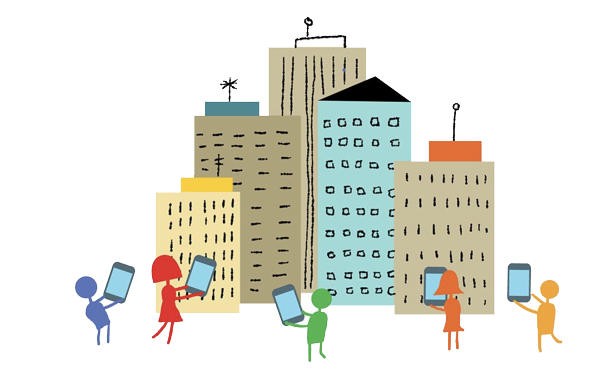 4Ms
D
A
POSCADCARE
PAMS-POSDCoRB
P
C
9Ms
POSDCoRB
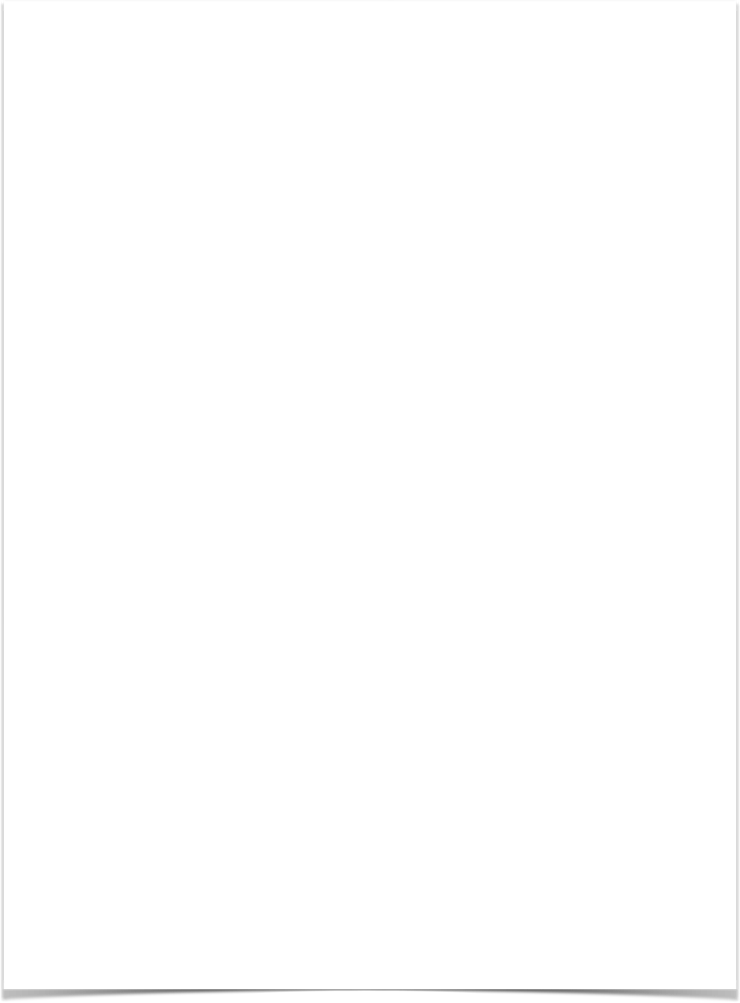 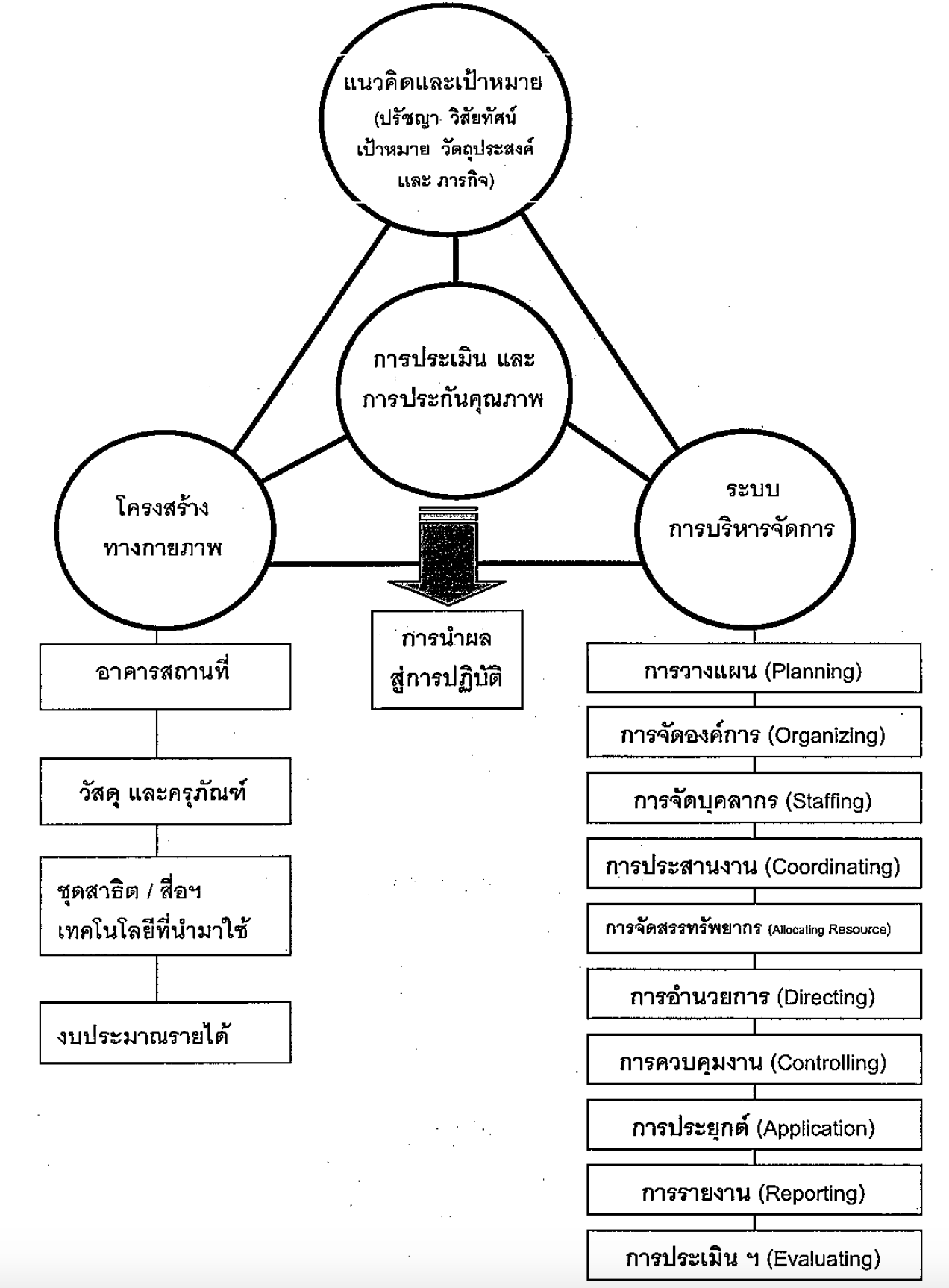 แบบจำลองศูนย์การเรียนรู้ด้านพลังงานทดแทนเพื่อการศึกษา
POSCADCARE
การจัดระบบ วิธีการจัดระบบ หรือวิธีระบบ (Systems Approach) เป็นการวางแผนการพัฒนาระบบใหม่หรือปรับปรุงระบบที่มีอยู่แล้วให้ดีขึ้น ด้วยการกำหนดปรัชญา ปณิธาน จุดมุ่งหมาย องค์ประกอบ ภาระหน้าที่ ความสัมพันธ์ ปฏิสัมพันธ์ ขั้นตอนและปัจจัยเกื้อหนุน และการประเมินควบคุม
ใช้ทฤษฎีการบริหารองค์กรเทคโนโลยีทางการศึกษาซึ่งใช้ทฤษฎีการบริหารกลุ่มมนุษย- สัมพันธ์ที่เน้นความต้องการของบุคลากรแต่ละคน และการทำงานร่วมกันผสมผสานกับกลุ่มสมัยใหม่ เน้นการปรับเปลี่ยนไปตามสภาพและการดำเนินงานอย่างมีระบบ
พัฒนาในลักษณะเป็นหน่วยงานเอกเทศ มี ผู้บริหาร เป็นหัวหน้า หรือผู้อำนวยการ การจัดองค์กรเป็นลักษณะครบวงจร บุคลากร มีครบและเป็นของตนเอง มีทรัพยากรงบประมาณเป็นของตนเอง และ ขอบข่ายให้บริการ ให้บริการทั่วไป
รูปแบบขององค์การเทคโนโลยีและสื่อสารการศึกษา
กระบวนการบริหาร
แนวคิดการดำเนินงาน
รูปแบบของศูนย์การเรียนรู้
แบบจำลอง
สุวัฒน์ วรานุสาสน์ (2547)
[Speaker Notes: สรุปการพัฒนาศูนย์การเรียนรู้ด้านพลังงานทดแทนต่าง ๆ มาประยุกต์ใช้ (สุวัฒน์ วรานุสาสน์, 2547) ดังนี้
แนวคิดการดำเนินงานของศูนย์การเรียนรู้ด้านพลังงานทดแทนเพื่อการศึกษา
      นำหลักการจัดระบบของศาสตราจารย์ ชัยยงค์ พรหมวงศ์ (2536) มาเป็นแนวคิดดังนี้ “.....การจัดระบบ วิธีการจัดระบบ หรือวิธีระบบ (Systems Approach) เป็นการวางแผนการพัฒนาระบบใหม่หรือปรับปรุงระบบที่มีอยู่แล้วให้ดีขึ้น ด้วยการกำหนดปรัชญา ปณิธาน จุดมุ่งหมาย องค์ประกอบ ภาระหน้าที่ ความสัมพันธ์ ปฏิสัมพันธ์ ขั้นตอนและปัจจัยเกื้อหนุน และการประเมินควบคุม เพื่อเพิ่มประสิทธิภาพการทำงานหรือแก้ปัญหาการดำเนินงานที่มีคุณกาพ โดยนั้นที่ขั้นตอนที่เหมาะสม ขั้นตอน จึงเป็นคำหลักที่สำคัญของการจัดระบบ.....”
2. รูปแบบของศูนย์การเรียนรู้ฯ 
   ศูนย์การเรียนรู้เป็นสื่อการเรียนรู้ทางด้านเทคโนโลยีทางการศึกษาประเภทหนึ่ง ผู้วิจัยจึงนำรูปแบบขององค์การเทคโนโลยีและสื่อสารการศึกษา มาประยุกต์ใช้เป็นรูปบบของศูนย์การเรียนรู้ ที่ผู้วิจัยพัฒนาในลักษณะเป็นหน่วยงานเอกเทศ ซึ่งมีลักษณะ (ชัยยงค์ พรหมวงศ์, 2541)
  2.1 ผู้บริหาร เป็นหัวหน้า หรือผู้อำนวยการ ระดับ 8-9 มีอำนาจในการตัดสินใจในระดับสูง แต่งตั้งมาจากอาจารย์ หรือบุคลากรสาย ก
  2.2 การจัดองค์กร เป็นลักษณะครบวงจร
  2.3 บุคลากร มีครบและเป็นของตนเอง
  2.4 ทรัพยากร และงบประมาณ มีทรัพยากรงบประมาณเป็นของตนเอง
  2.5 ขอบข่ายให้บริการ ให้บริการทั่วไป
3. กระบวนการบริหารศูนย์การเรียนรู้ฯ 
   ใช้ระบบ POSCADCARE ที่ได้ประยุกต์ ปรับปรุง จากระบบการบริหารองค์กรเทคโนโลยีและสื่อสารการศึกษา แบบ POSDCARE ตามแนวคิดของศาสตราจารย์ ดร.ชัยยงค์ พรหมวงศ์ (2541) ประกอบด้วย การวางแผน การจัดหน่วยงาน การจัดบุคลากร การอำนวยการ การประสานงาน การจัดสรรทรัพยากร การรายงาน และการประเมินติดตามผล และอาศัยทฤษฎีและหลักการบริหาร โดยใช้ทฤษฎีการบริหารองค์กรเทคโนโลยีทางการศึกษาซึ่งใช้ทฤษฎีการบริหารกลุ่มมนุษยสัมพันธ์ที่เน้นความต้องการของบุคลากรแต่ละคน และการทำงานร่วมกันผสมผสานกับกลุ่มสมัยใหม่ เน้นการปรับเปลี่ยนไปตามสภาพและการดำเนินงานอย่างมีระบบ โดยใช้หลักการบริหารจัดการชิงทฤษฎีองค์กรของเจมส์ ดี มูนีย์ และหลักการบริหารจัดการเชิงกระบวนการจัดการของเฮนรี่ ฟาโยล (ชัยยงค์ พรหมวงศ์, 2541) 
    3.1 หลักการบริหารจัดการเชิงทฤษฎีองค์กร ของ เจมส์ ดี มูนี่ย์ (James D. Mooney) มีแนวคิดว่าศูนย์กลางความคิดอยู่ที่การประสานงานที่ถือเป็นหลักการมีเอกภาพในการทำงาน 4 ประการคือ
         3.1.1 หลักการประสานงาน ทำให้เถิดเอถภาพในการทำงานซึ่งจะนำไปสู
เป้าหมายได้ ตามหลักการถ่ายทอดลัทธิและอุดมการณ์ (Doctrine) มีสปิริต (Spirit) และขวัญกำาลังใจ (Morale)
         3.1.2 หลักการจัดอันดับสายงานการบังคับบัญชา โดยจัดตามอำนาจหน้าที่ และการมอบหมายงาน
         3.1.3 หลักการแบ่งงานตามหน้าที่ ความชำนาญ และการจัดแบ่งกลุ่มหน้าที่เฉพาะด้าน
         3.14 หลักการบรรจุบุคคล ซึ่งช่วยแก้ปัญหาในด้านความต้องการคำแนะนำและความคิดเห็นจากผู้บังคับบัญชา
   3.2 หลักการบริหารจัดการเชิงกระบวนการจัดการ ของ เฮนรี่ ฟาโยล (Henry Fayol) ซึ่งเป็นผู้บุกเบิกแนวคิดเกี่ยวกับการจัดการเชิงบริหารโดยได้เสนอหลัก 14 ประการ ดังนี้
         3.2.1 การจัดแบ่งงาน มีการแบ่งงานหมาะสมสำหรับบุคคลในฝ่ายต่าง ๆ
         3.2.2 อำนาจหน้าที่ มีการมอบหมายอำนาจหน้าที่ตามระดับ และประเภทของงาน
         3.2.3 ระเบียบวินัย การดำเนินงานจะต้องมีระเบียบวินัย เพื่อกำกับควบคุมพฤติกรรมการทำงานของบุคลากรให้เป็นไปตามเป้าหมาย
         3.2.4 เอกภาพในการบังคับบัญชา จะต้องมีการสั่งการสูงสุดจากแหล่งบัญชาแหล่งเดียว แล้วอาจกระจายสั่งการลงไปยังระดับต่ำ
         3.2.5 เอกภาพในการอำนวยการ มีจุดอำนวยการเพียงจุดเดี่ยว
         3.2.6 ประโยชน์ส่วนรวมเหนือประใยชน์ส่วนตน บุคลากรทุกคนต้องปฏิบัติงานหรือตัดสินใจเพื่อผลประโยชน์ขององค์กรไม่ใช่เพื่อส่วนตน
         3.2.7 ค่าจ้างและค่าตอบแทน ฝ่ายจัดการต้องให้ค่าจ้างและค่าตอบแทนที่เหมาะสม เป็นธรรม
         32.8 การรวมอำนาจ การบริหารต้องใช้รูปแบบที่จะรวมอำนาจเพื่อประกันประสิทธิภาพของการทำงาน
         3.2.9 การจัดลำดับสายงาน จัดให้เหมาะสมกับธรรมชาติของการผลิต และการให้บริการในองค์กร
         3.2.10 ความเป็นระเบียบ บุคลากรทุกคนต้องทำงานอย่างเป็นระเบียบเรียบร้อย หรือยึดกฎระเบียบอย่างเคร่งครัด
         3.2.11 ความเสมอภาค และเป็นธรรม บุคลากรต้องได้รับการปฏิบัติอย่างเสมอภาคและเป็นธรรม
         3.2.12 ความมั่นคงในการทำงาน เมื่อบุคลากรได้ทำงานมากับองค์กรระยะหนึ่ง ก็ควรจะได้รับความมั่นคงในการทำงาน ไม่ถูกไล่ออกหรือให้ออกโดยไม่มีเหตุผลสมควร
         3.2.13 ความคิดริเริ่ม องค์กรต้องสนับสนุนให้บุคลากรมีความคิดริเริ่ม และควรได้รับการยกย่องหรือรางวัลต่อความคิดริเริ่มนั้น ๆ
         3.2.14 ความสามัคคี องค์กรต้องสนับสนุนให้เกิดความสามัคคี มีน้ำใจและมีความภักดีต่อองค์กร]
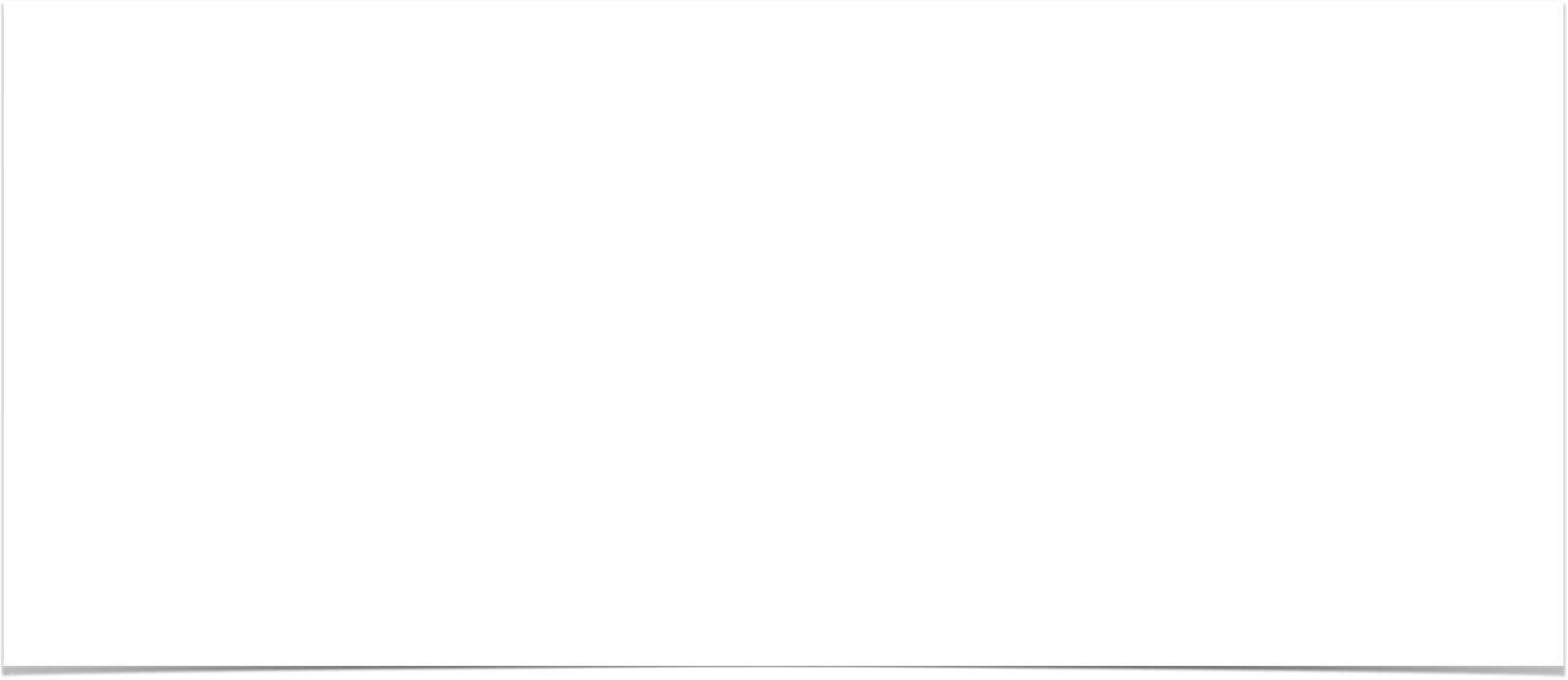 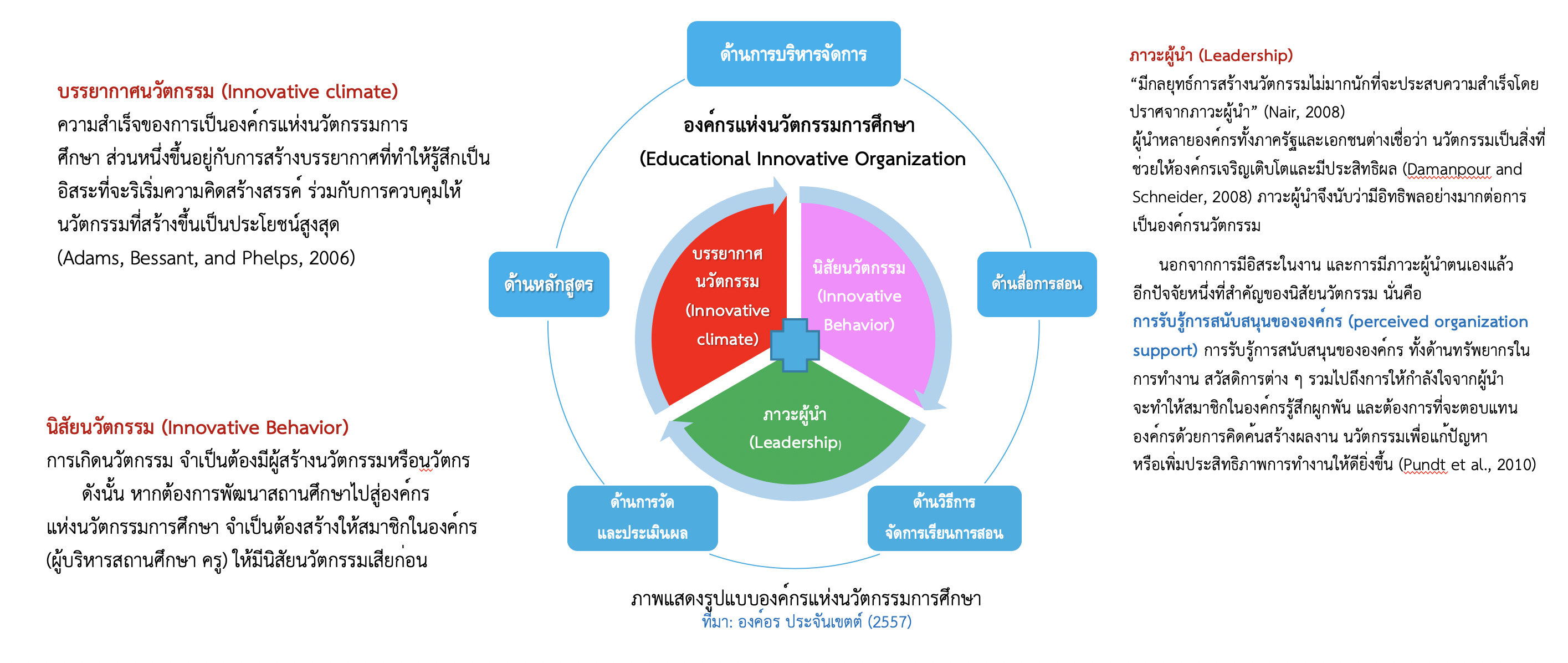 รูปแบบการเป็นองค์กรแห่งนวัตกรรมการบริหารการศึกษา
[Speaker Notes: จากตัวอย่างเราสามารถนำหลักการและทฤษฎีการบริหารมาใช้เพื่อบริหารจัดการการศึการได้ ลองมาดูรูปแบบองค์กรแห่งนวัตกรรมการศึกษาว่ามีองค์ประกอบอะไรเผื่อ น.ศ. จะได้นำไปประยุกต์ใช้ในการบริหารการศึกษาได้บ้าง 	รูปแบบองค์กรแห่งนวัตกรรมการศึกษา 	
สำหรับลักษณะนิสัยนวัตกรรมที่เหมาะสมนั้น อันดับแรกจะต้องเป็นผู้ที่มีแรงขับในตนเองสูง ที่จะผลักดันให้ตัวเองกระตือรือร้นที่จะศึกษาเรียนรู้ คิดค้นนวัตกรรมใหม่ ๆ และจะต้องเป็นผู้มีความฝัน มีวิสัยทัศน์ที่จะไปให้ถึงโดยไม่เกรงกลัวความล้มเหลว (Nicholson & West, 1988; Rushton & West, 1988; Linden,1990;) สามารถมองเห็นโอกาสของการสร้างนวัตกรรมได้จากสภาพที่มีอยู่ เช่น แทนที่จะมองว่ามีน้ำอยู่ครึ่งแก้ว แต่กลับมองว่ามีน้ำเพียงครึ่งแก้ว เพราะที่ว่างอีกครึ่งแก้วที่เหลือ คือ โอกาสในการค้นคว้าหาความรู้ ฝึกฝนทักษะจนเกิดความชำนาญในการสร้างนวัตกรรมต่อไปนั่นเอง และนอกจากการมีความรู้ความสามารถแล้ว เหนือสิ่งอื่นใด คือต้องมีความมุ่งมั่นที่จะสร้างนวัตกรรมให้สำเร็จ ดังคำกล่าวของ Peter Ducker ศาสตราจารย์ชื่อดังแห่งมหาวิทยาลัยฮาร์วาร์ดที่ว่า “Innovation requires knowledge, ingenuity, and above all else, focus.” (Ducker, 2002)
        ดังนั้น ผู้บริหาร และบุคลากรทางการศึกษาโดยเฉพาะ ครู อาจารย์ ซึ่งเป็นบุคคลที่มีความสำคัญในการกระบวนการเรียนการสอน จึงควรได้รับการพัฒนาให้มีนิสัยนวัตกรรมนำไปสู่การสร้างนวัตกรรมการศึกษา เพื่อส่งเสริมกระบวนการเรียนรู้อย่างมีประสิทธิภาพและประสิทธิผลต่อไป]
นวัตกรรม (Innovation)
§ นวัตกรรม (Innovation) มีรากศัพท์มาจาก innovare ภาษาลาติน แปลว่าทำสิ่งใหม่ขึ้นมาความหมายในเชิงเศรษฐศาสตร์คือ การนำแนวความคิดใหม่หรือการใช้ประโยชน์จากสิ่งที่มีอยู่แล้วมาใช้ในรูปแบบใหม่ การทำในสิ่งที่แตกต่างจากคนอื่น โดยอาศัยการเปลี่ยนแปลงต่าง ๆ (Change) ที่เกิดขึ้นรอบตัวเราให้กลายมาเป็นโอกาส (Opportunity) และถ่ายทอดไปสู่แนวความคิดใหม่ที่ทำให้เกิดประโยชน์ต่อตนเอง และสังคม

§  องค์กรนวัตกรรม (Innovative organization) หมายถึง องค์กรที่มีการปรับปรุงและเปลี่ยนแปลงทางด้านกระบวนการทางความคิดเพื่อก่อให้เกิดสิ่งใหม่ที่แตกต่างและเป็นประโยชน์ขึ้นมา หรือเป็นองค์กรที่มีการนำความเปลี่ยนแปลงใหม่ๆ มาประยุกต์ใช้จนเป็นผลสำเร็จและแผ่กว้างออกไปจนกลายเป็นระเบียบวิธีปฏิบัติแก่บุคคลทั่วไป (McKeown, 2008; บุญเกื้อ ควรหาเวช, 2543)
[Speaker Notes: หลังจากศึกษาเกี่ยวกับ หลักการและทฤษฎีการบริหารการศึกษา แล้วสามารถนำไปสู่การการออกแบบนวัตกรรมการบริหารการศึกษาได้ โดยเราจะทำความเข้าใจเกี่ยวกับเรื่องของนวัตกรรม และองค์กรแห่งนวัตกรรมกันก่อน
	นวัตกรรม (Innovation) มีรากศัพท์มาจาก innovare ภาษาลาติน แปลว่าทำสิ่งใหม่ขึ้นมาความหมายในเชิงเศรษฐศาสตร์คือ การนำแนวความคิดใหม่หรือการใช้ประโยชน์จากสิ่งที่มีอยู่แล้วมาใช้ในรูปแบบใหม่ การทำในสิ่งที่แตกต่างจากคนอื่น โดยอาศัยการเปลี่ยนแปลงต่าง ๆ (Change) ที่เกิดขึ้นรอบตัวเราให้กลายมาเป็นโอกาส (Opportunity) และถ่ายทอดไปสู่แนวความคิดใหม่ที่ทำให้เกิดประโยชน์ต่อตนเอง และสังคม
	องค์กรนวัตกรรม (Innovative organization) หมายถึง องค์กรที่มีการปรับปรุงและเปลี่ยนแปลงทางด้านกระบวนการทางความคิดเพื่อก่อให้เกิดสิ่งใหม่ที่แตกต่างและเป็นประโยชน์ขึ้นมา หรือเป็นองค์กรที่มีการนำความเปลี่ยนแปลงใหม่ๆ มาประยุกต์ใช้จนเป็นผลสำเร็จและแผ่กว้างออกไปจนกลายเป็นระเบียบวิธีปฏิบัติแก่บุคคลทั่วไป (McKeown, 2008; บุญเกื้อ ควรหาเวช, 2543)]
องค์กรแห่งนวัตกรรมการศึกษา (Educational Innovative Organization)
องค์กรแห่งนวัตกรรมการศึกษา (Educational innovative organization) หมายถึง องค์กรหรือสถาบันการศึกษาที่มีการกระทำใหม่ การสร้างใหม่ หรือการพัฒนาดัดแปลงจากสิ่งใดๆ แล้วทำให้การศึกษาหรือการจัดกิจกรรมการเรียนการสอนมีประสิทธิภาพดีขึ้นกว่าเดิม ทำให้ผู้เรียนเกิดการเรียนเปลี่ยนแปลงในการเรียนรู้ เกิดการเรียนรู้อย่างรวดเร็ว มีแรงจูงใจในการเรียน ทำให้เกิดประสิทธิภาพและประสิทธิผลสูงสุดกับผู้เรียน (มนสิช สิทธิสมบูรณ์, 2552) 
           การเป็นองค์กรแห่งนวัตกรรมการศึกษา สถานศึกษาจึงต้องมีความสามารถคิดค้นทำสิ่งใหม่ๆ เพื่อการพัฒนาได้ตั้งแต่กระบวนการทำงาน และการผลิตผลงาน ทั้งในรูปแบบการบริหาร การจัดทำหลักสูตร การสร้างสื่อหรือวิธีการจัดการเรียนการสอน รวมถึงการวัดและประเมินผล เพื่อส่งเสริมการเรียนรู้ของผู้เรียนตามศักยภาพ และมีสมรรถนะพร้อมในการศึกษาต่อ และประกอบอาชีพได้อย่างมีประสิทธิภาพต่อไป
[Speaker Notes: องค์กรแห่งนวัตกรรมการศึกษา (Educational innovative organization) หมายถึง องค์กรหรือสถาบันการศึกษาที่มีการกระทำใหม่ การสร้างใหม่ หรือการพัฒนาดัดแปลงจากสิ่งใดๆ แล้วทำให้การศึกษาหรือการจัดกิจกรรมการเรียนการสอนมีประสิทธิภาพดีขึ้นกว่าเดิม ทำให้ผู้เรียนเกิดการเรียนเปลี่ยนแปลงในการเรียนรู้ เกิดการเรียนรู้อย่างรวดเร็ว มีแรงจูงใจในการเรียน ทำให้เกิดประสิทธิภาพและประสิทธิผลสูงสุดกับผู้เรียน (มนสิช สิทธิสมบูรณ์, 2552) 
           การเป็นองค์กรแห่งนวัตกรรมการศึกษา สถานศึกษาจึงต้องมีความสามารถคิดค้นทำสิ่งใหม่ๆ เพื่อการพัฒนาได้ตั้งแต่กระบวนการทำงาน และการผลิตผลงาน ทั้งในรูปแบบการบริหาร การจัดทำหลักสูตร การสร้างสื่อหรือวิธีการจัดการเรียนการสอน รวมถึงการวัดและประเมินผล เพื่อส่งเสริมการเรียนรู้ของผู้เรียนตามศักยภาพ และมีสมรรถนะพร้อมในการศึกษาต่อ และประกอบอาชีพได้อย่างมีประสิทธิภาพต่อไป]
แนวทางการบริหารสถานศึกษาไปสู่องค์กรนวัตกรรมการศึกษา
1. ผู้บริหารควรปรับทัศนคติมุมมองให้มีวิสัยทัศน์ที่ท้าทาย และมีความเป็นไปได้ที่จะประสบความสำเร็จ
2. ผู้บริหารควรเป็นผู้นำแห่งการเปลี่ยนแปลง มีความมุ่งมั่น กล้าที่จะเสี่ยง และมองเห็นโอกาสของความสำเร็จ
3. ผู้บริหารควรสร้างบรรยากาศสถานศึกษาให้ครู อาจารย์ มีแรงจูงใจที่จะคิดสร้างสรรค์สิ่งใหม่ในการทำงาน ลดขั้นตอนการทำงานที่ยุ่งยาก 
    หรือแก้ไขปัญหาที่เกิดขึ้น ดังนี้
3.1 จัดสรรทรัพยากรทั้งด้านบุคลากร งบประมาณ วัสดุอุปกรณ์ และเวลาอย่างเพียงพอ
3.2 สรรหาแหล่งประโยชน์ด้านจากภายนอกองค์กรทั้งด้านความรู้ทางวิชาการ วิทยาการใหม่ ๆ โดยเฉพาะด้านการเรียนการสอน
3.3 ส่งเสริมการพัฒนาวิชาชีพ โดยคำนึงถึงความต้องการของครู อาจารย์เป็นหลัก
4. สร้างนิสัยนวัตกรรมให้เกิดขึ้นในตนเอง และครู อาจารย์ ดังนี้
4.1 ให้อิสระในการทำงานแก่ครู อาจารย์ให้สามารถออกแบบวิธีการ ขั้นตอนการทำงานของตัวเองได้โดยมีผู้บริหารเป็นผู้สนับสนุน (advocator)
4.2 เสริมพลังอำนาจ และสร้างขวัญกำลังใจด้วยการกล่าวชมเชย ให้ประกาศเกียรติคุณ หรือรางวัล เพื่อเป็นการเสริมแรงในการสร้างสรรค์นวัตกรรม          การศึกษา และเป็นแรงผลักดันให้ผู้อื่นปรารถนาที่จะปฏิบัติตาม
5. จัดเวทีแลกเปลี่ยนเรียนรู้ เพื่อจัดการความรู้หรือนวัตกรรมทางการศึกษาที่เกิดขึ้นไปสู่แนวปฏิบัติอย่างเป็นรูปธรรมในสถานศึกษาต่อไป
[Speaker Notes: แนวทางการบริหารสถานศึกษาไปสู่องค์กรนวัตกรรมการศึกษา 
1. ผู้บริหารควรปรับทัศนคติมุมมองให้มีวิสัยทัศน์ที่ท้าทาย และมีความเป็นไปได้ที่จะประสบความสำเร็จ
2. ผู้บริหารควรเป็นผู้นำแห่งการเปลี่ยนแปลง มีความมุ่งมั่น กล้าที่จะเสี่ยง และมองเห็นโอกาสของความสำเร็จ
3. ผู้บริหารควรสร้างบรรยากาศสถานศึกษาให้ครู อาจารย์ มีแรงจูงใจที่จะคิดสร้างสรรค์สิ่งใหม่ในการทำงาน ลดขั้นตอนการทำงานที่ยุ่งยาก 
    หรือแก้ไขปัญหาที่เกิดขึ้น ดังนี้
3.1 จัดสรรทรัพยากรทั้งด้านบุคลากร งบประมาณ วัสดุอุปกรณ์ และเวลาอย่างเพียงพอ
3.2 สรรหาแหล่งประโยชน์ด้านจากภายนอกองค์กรทั้งด้านความรู้ทางวิชาการ วิทยาการใหม่ ๆ โดยเฉพาะด้านการเรียนการสอน
3.3 ส่งเสริมการพัฒนาวิชาชีพ โดยคำนึงถึงความต้องการของครู อาจารย์เป็นหลัก
4. สร้างนิสัยนวัตกรรมให้เกิดขึ้นในตนเอง และครู อาจารย์ ดังนี้
4.1 ให้อิสระในการทำงานแก่ครู อาจารย์ให้สามารถออกแบบวิธีการ ขั้นตอนการทำงานของตัวเองได้โดยมีผู้บริหารเป็นผู้สนับสนุน (advocator)
4.2 เสริมพลังอำนาจ และสร้างขวัญกำลังใจด้วยการกล่าวชมเชย ให้ประกาศเกียรติคุณ หรือรางวัล เพื่อเป็นการเสริมแรงในการสร้างสรรค์นวัตกรรม          การศึกษา และเป็นแรงผลักดันให้ผู้อื่นปรารถนาที่จะปฏิบัติตาม
5. จัดเวทีแลกเปลี่ยนเรียนรู้ เพื่อจัดการความรู้หรือนวัตกรรมทางการศึกษาที่เกิดขึ้นไปสู่แนวปฏิบัติอย่างเป็นรูปธรรมในสถานศึกษาต่อไป]
โครงสร้างของการออกแบบนวัตกรรม
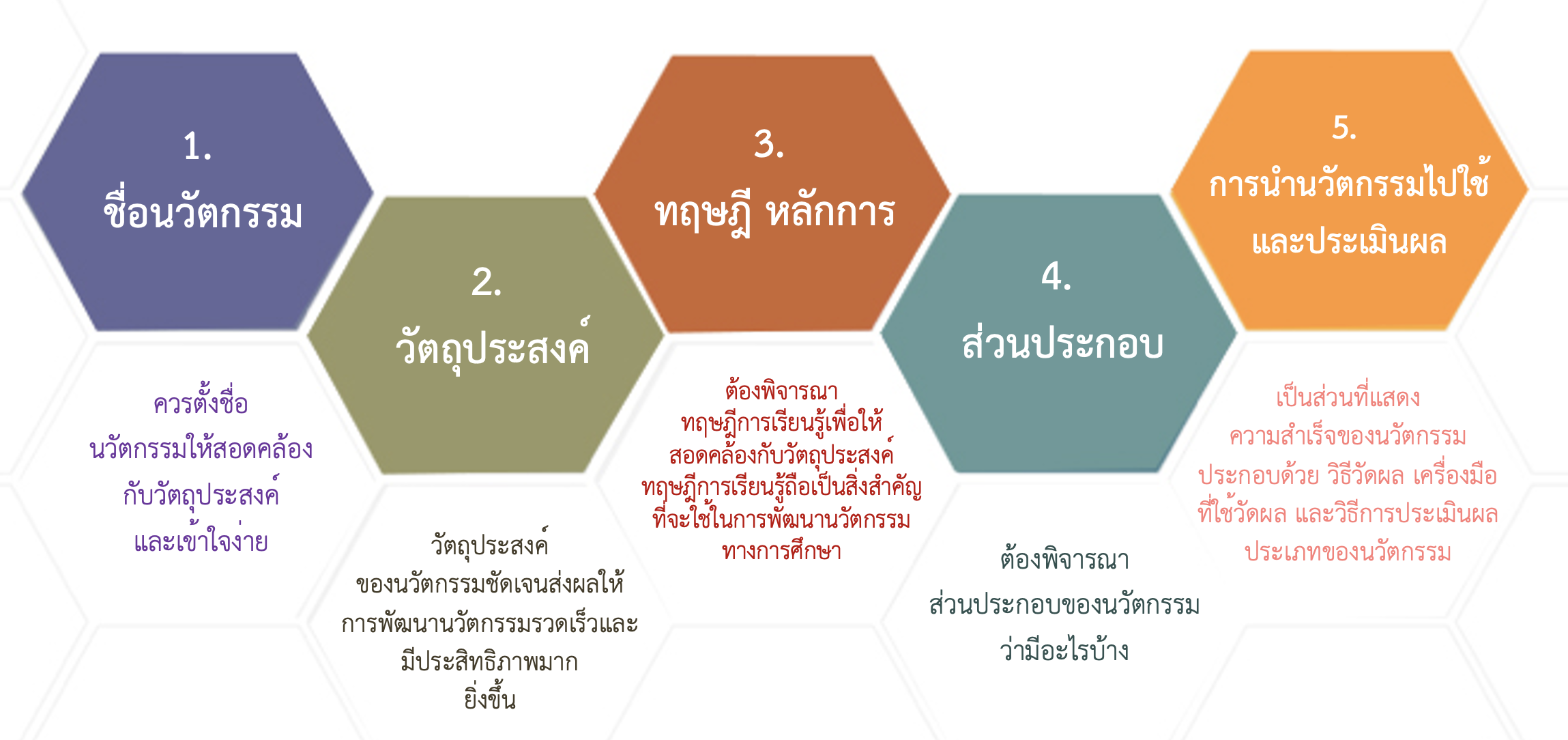 [Speaker Notes: หลังจากศึกษาเกี่ยวกับหลักการและทฤษฎีการบริหารการศึกษา องค์กรแห่งนวัตกรรมการศึกษา จะนำไปสู่การสร้างองค์กรแห่งนวัตกรรมการศึกษาได้อย่างไร ลองมาศึกษา โครงสร้างของการออกแบบนวัตกรรม โดยทั่วไปเป็นอย่างไร - อันดับแรกควรตั้งชื่อนวัตกรรมให้สอดคล้องกับวัตถุประสงค์ และเข้าใจง่าย
- ต่อมาควรกำหนดวัตถุประสงค์ของนวัตกรรมให้ชัดเจนจะส่งผลให้การพัฒนานวัตกรรมนั้น รวดเร็วและมีประสิทธิภาพมากยิ่งขึ้น
- ผู้พัฒนาต้องพิจารณานำ ทฤษฎี หลักการ มาใช้ให้สอดคล้องกับวัตถุประสงค์ ซึ่งทฤษฎีการเรียนรู้ถือเป็นสิ่งสำคัญที่จะนำมาใช้ในการพัฒนานวัตกรรมทางการศึกษา
- ต้องพิจารณาส่วนประกอบของนวัตกรรม ว่ามีอะไรบ้าง ประกอบด้วยตัวป้อน (Input) กระบวนการ (Process) และผลผลิต (Output) การนำนวัตกรรมมาใช้จัดการเรียนการสอนจึงมีจุดหมายที่จะปรับปรุงหรือเพิ่มประสิทธิภาพให้กับระบบการเรียนการสอน
- แสดงความสำเร็จของนวัตกรรม ประกอบด้วย วิธีวัดผล เครื่องมือที่ใช้วัดผล และวิธีการประเมินผลประเภทของนวัตกรรมการเรียนการสอน]